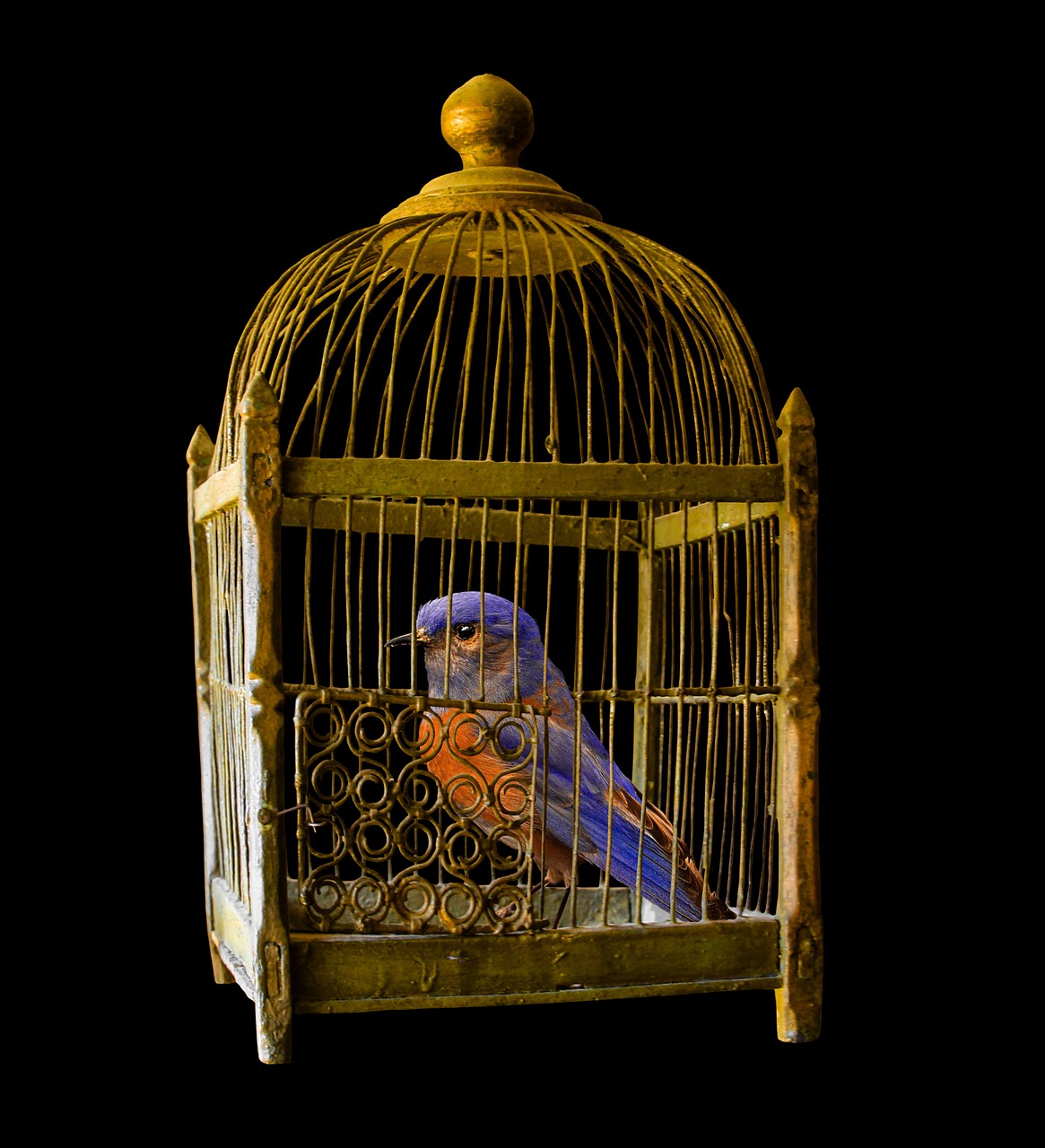 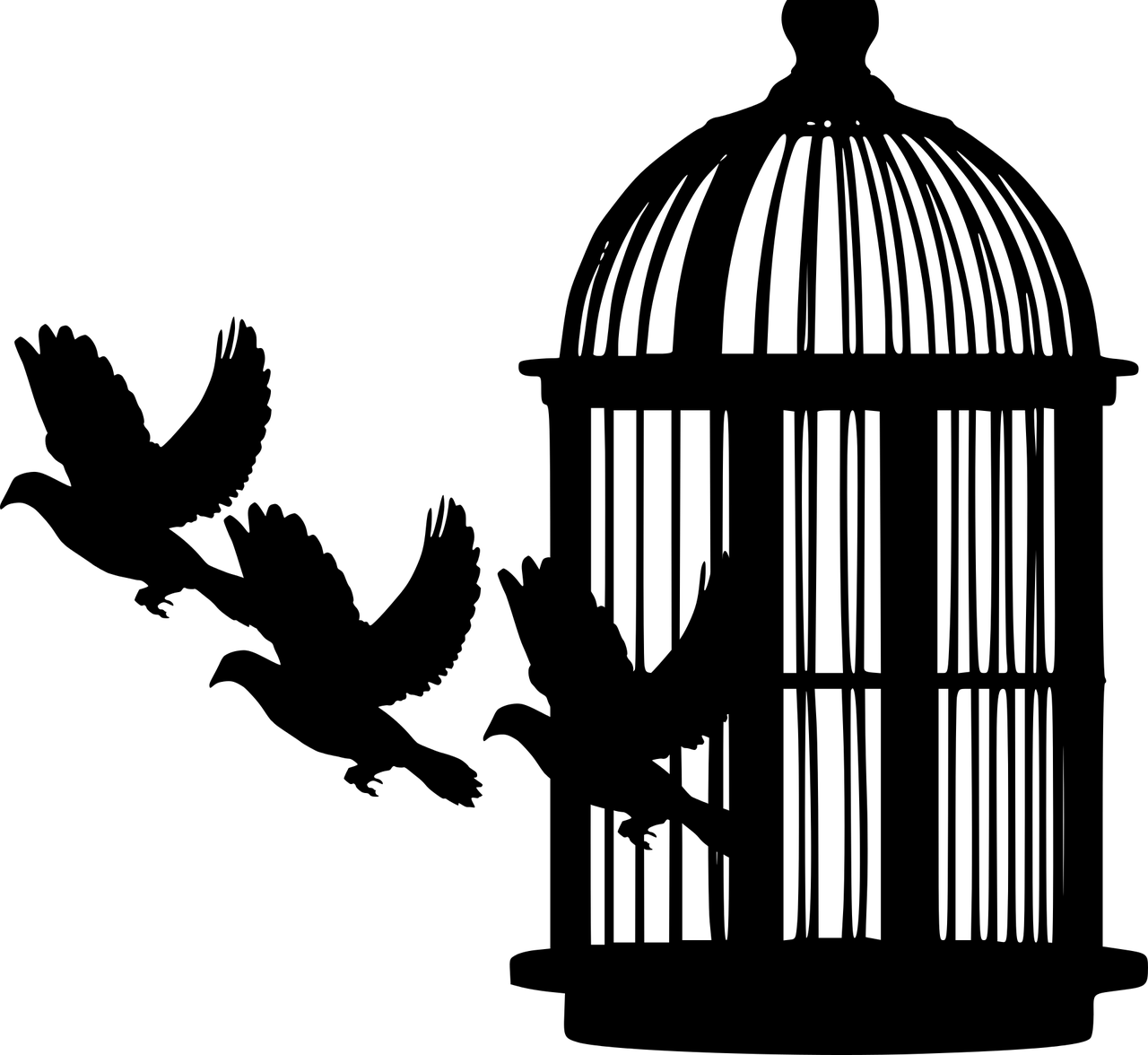 BREAKING FREE FROM YOUR PAST
Past Sins& Failures
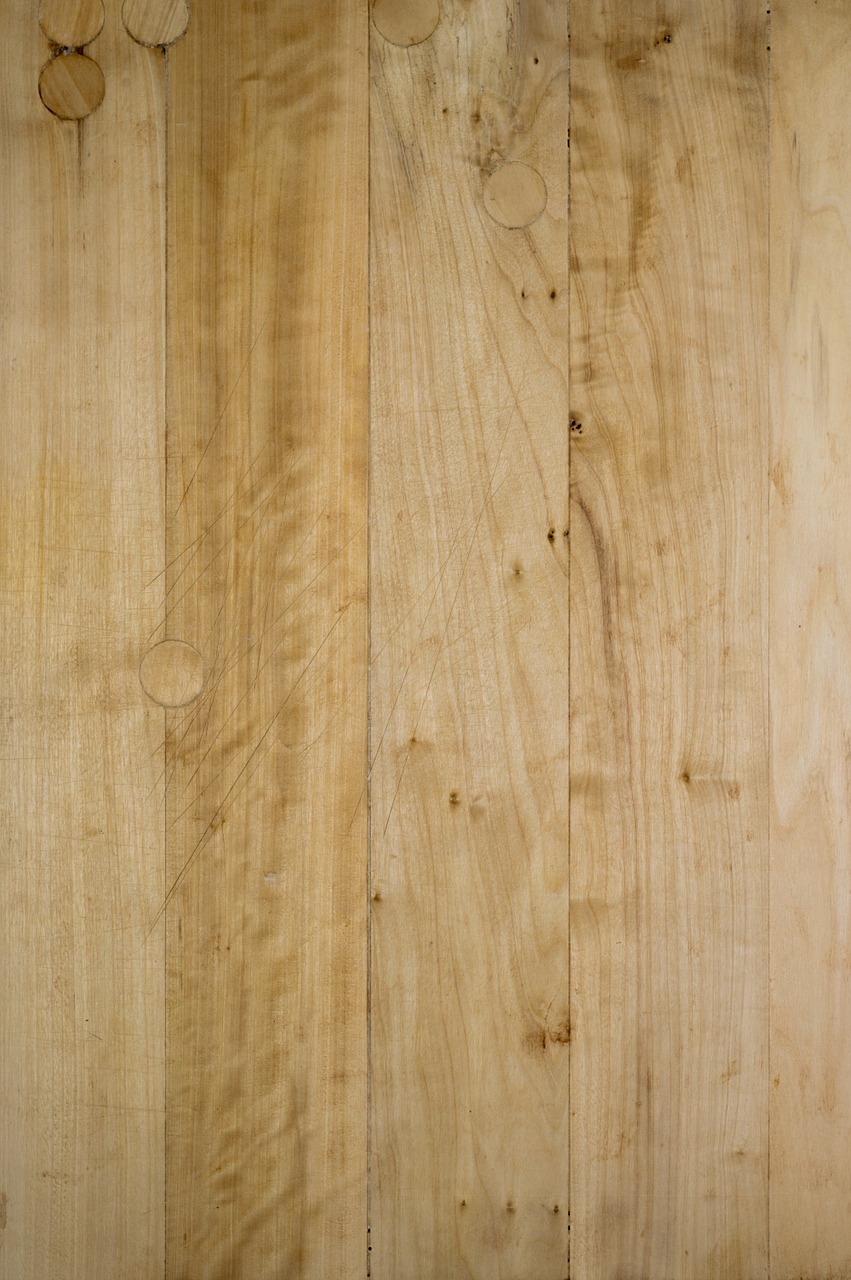 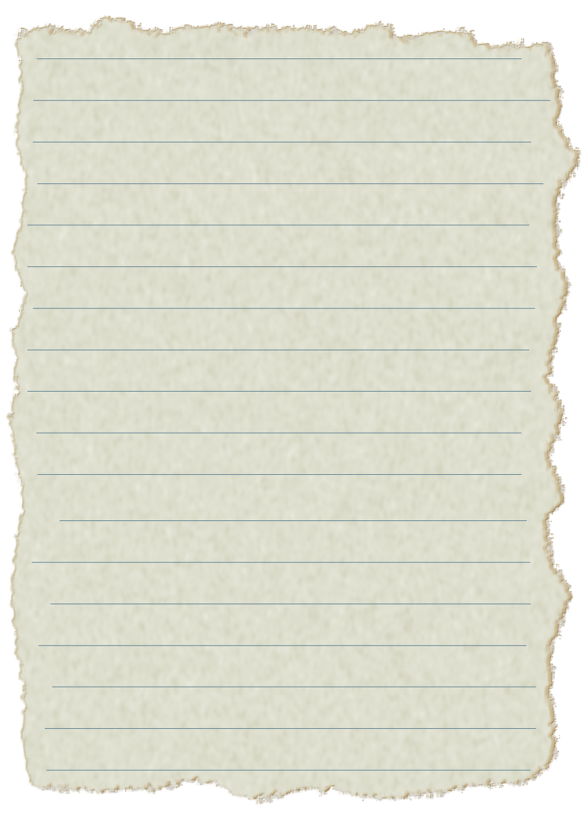 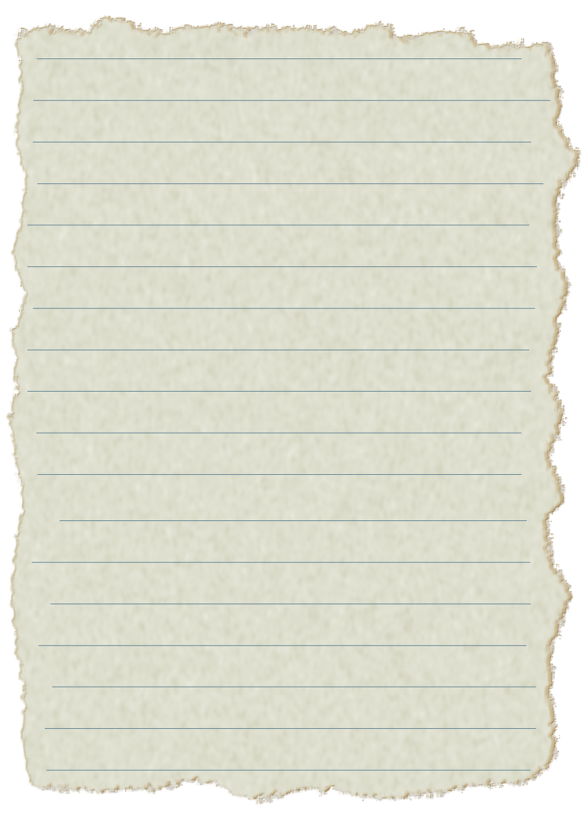 Peter the FISHER-MAN
Peter the ROCK
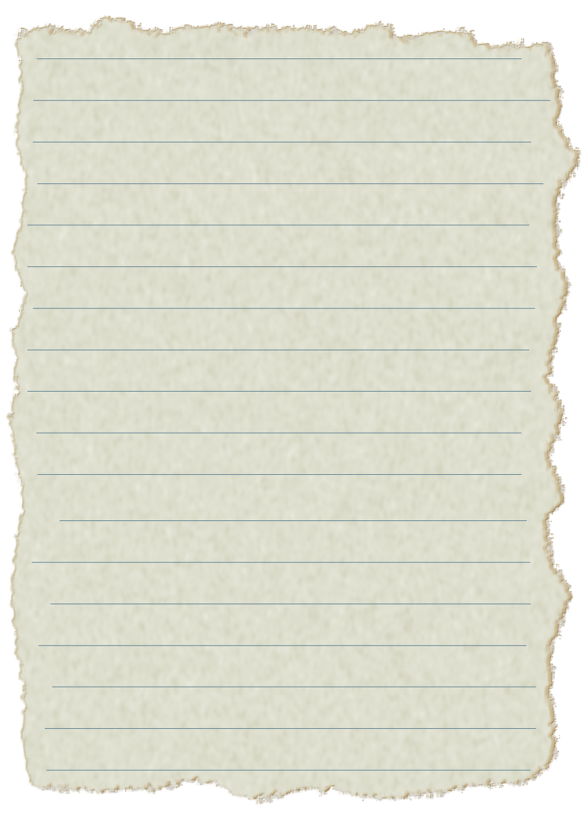 Peter the COWARD
Wrong Turn
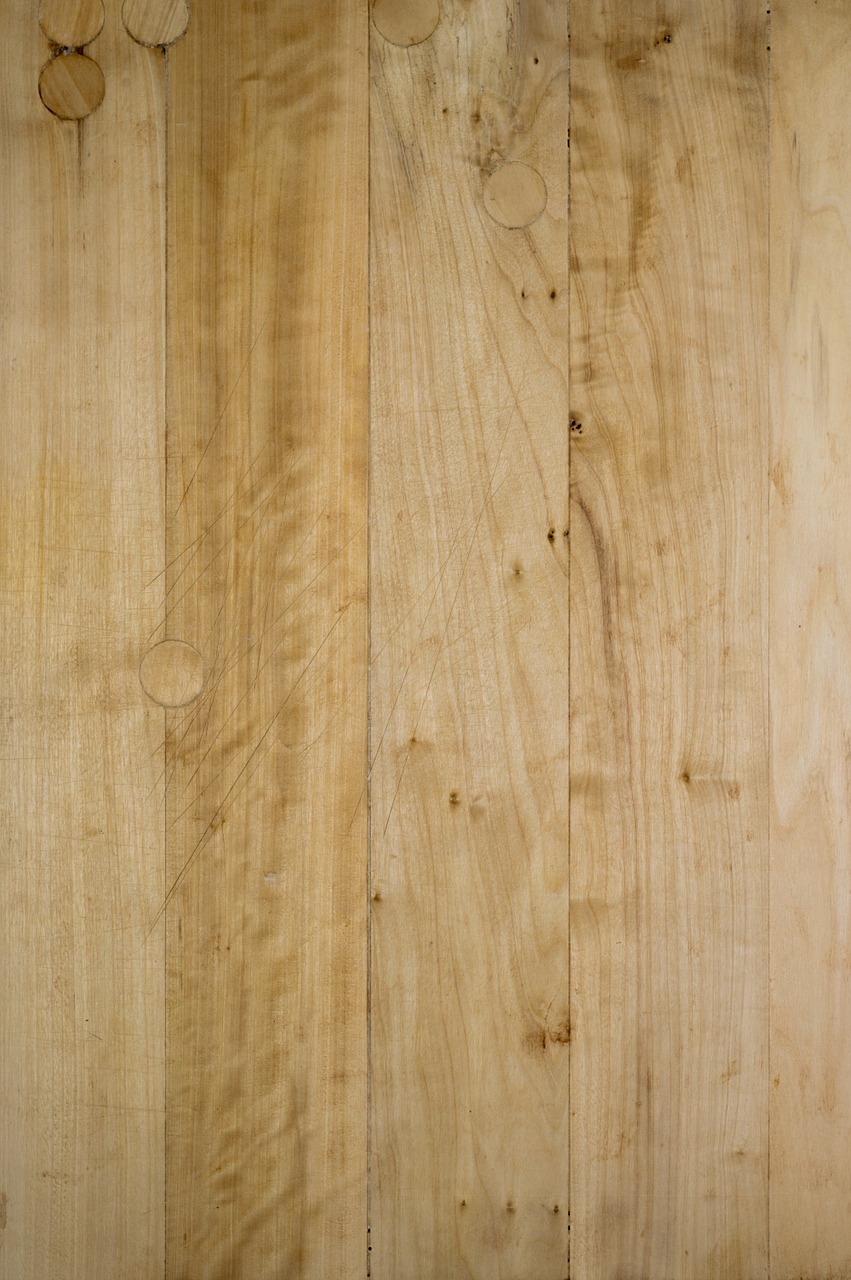 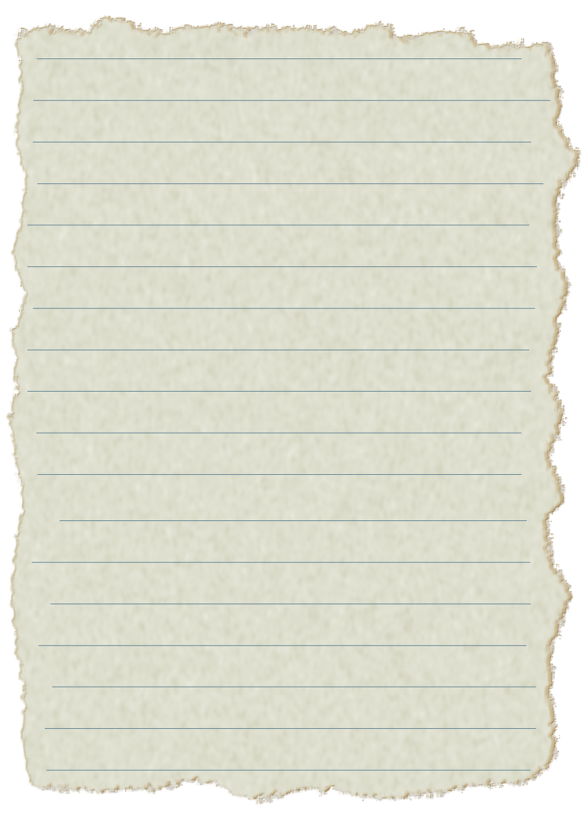 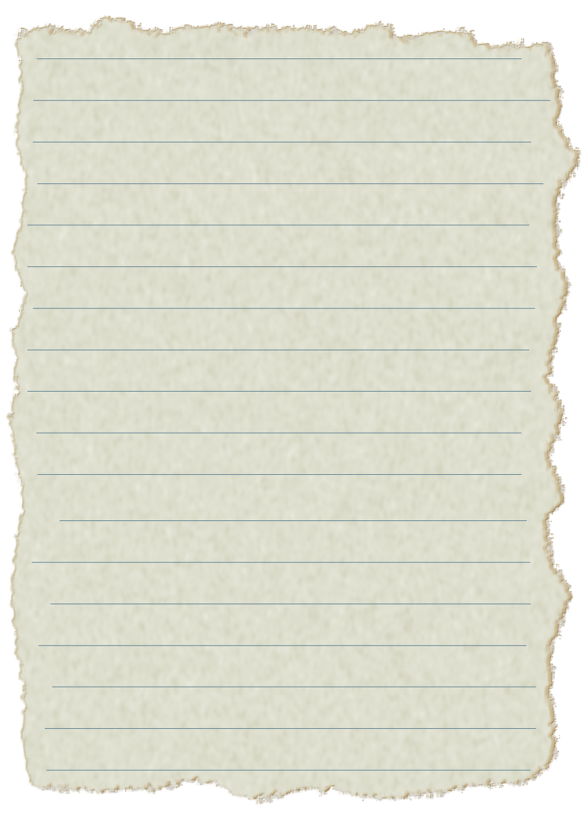 Peter the FISHER-MAN
????
Peter the ROCK
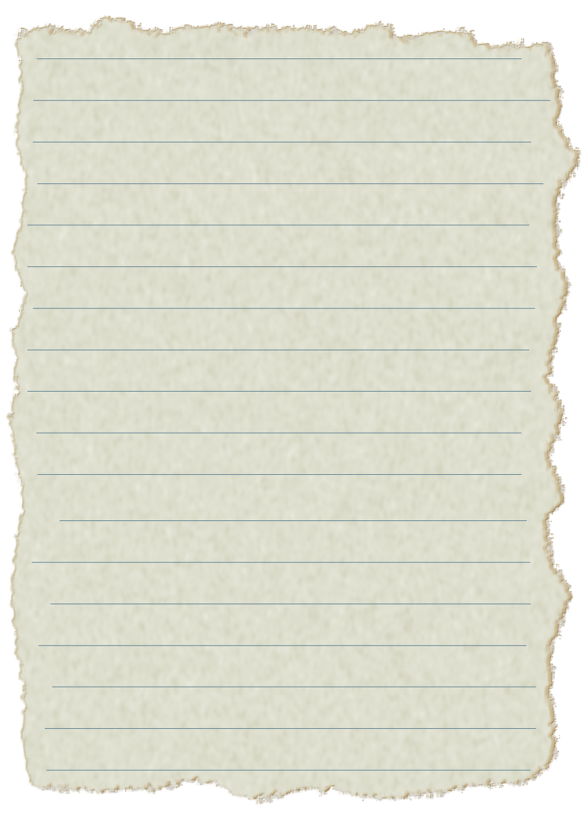 Peter the COWARD
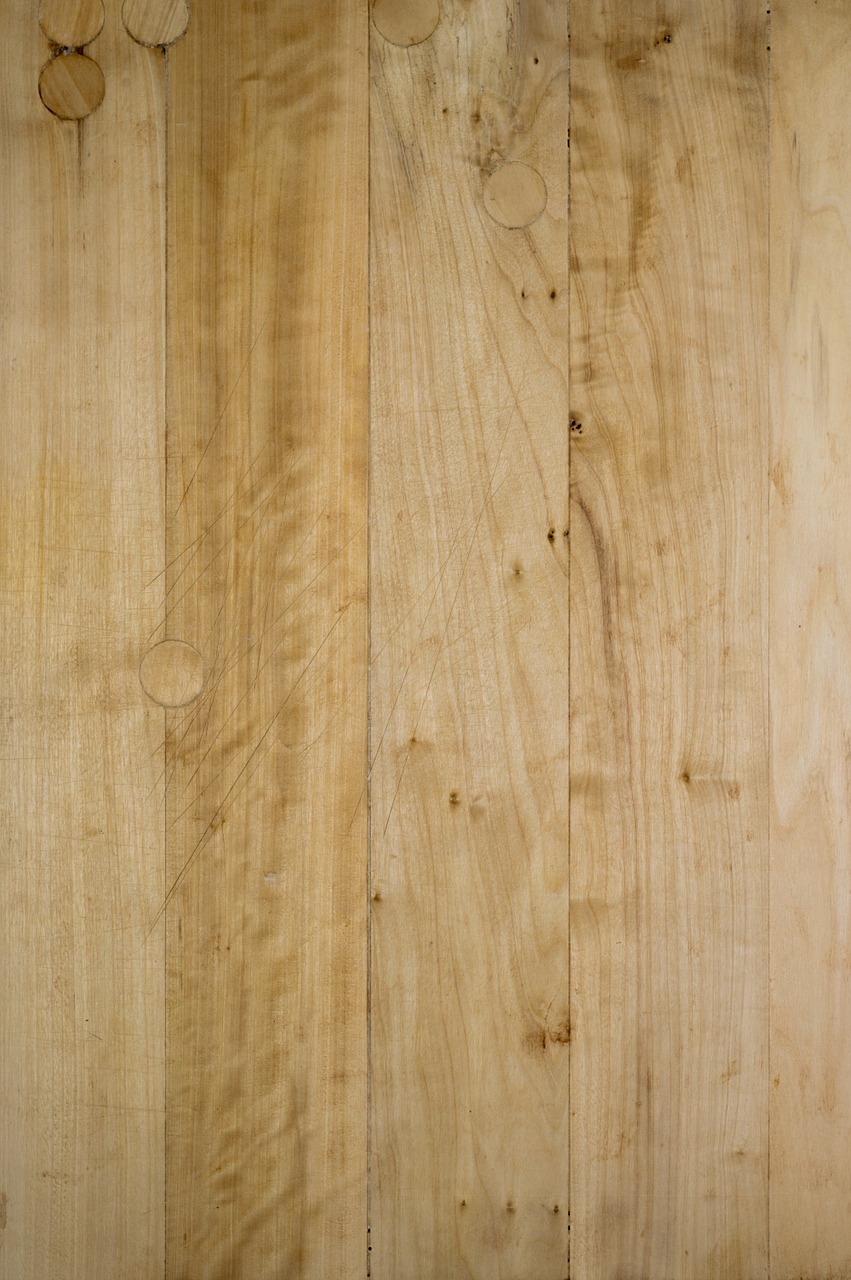 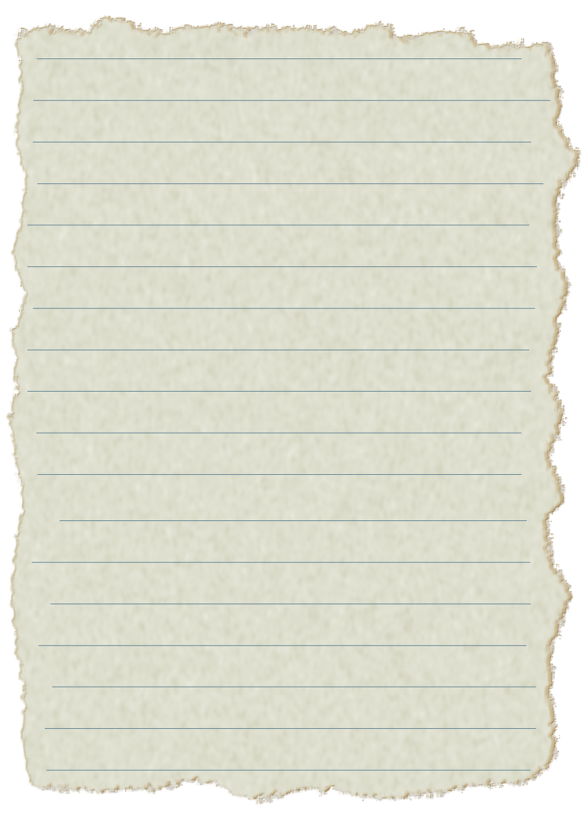 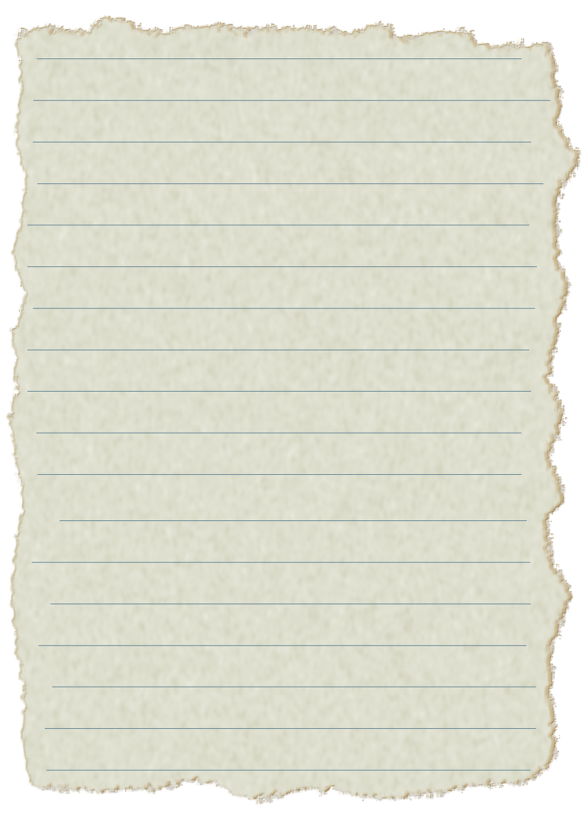 Peter the FISHER-MAN
Peter the ROCK
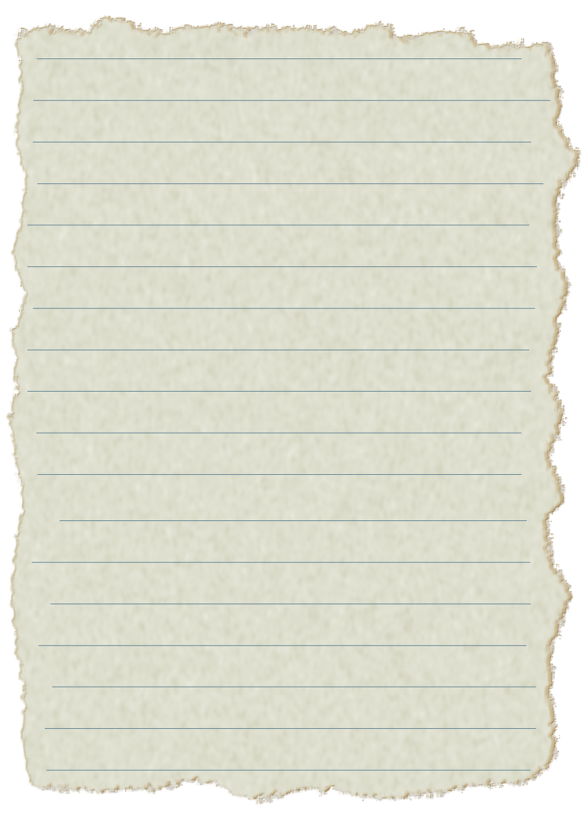 Peter the COWARD
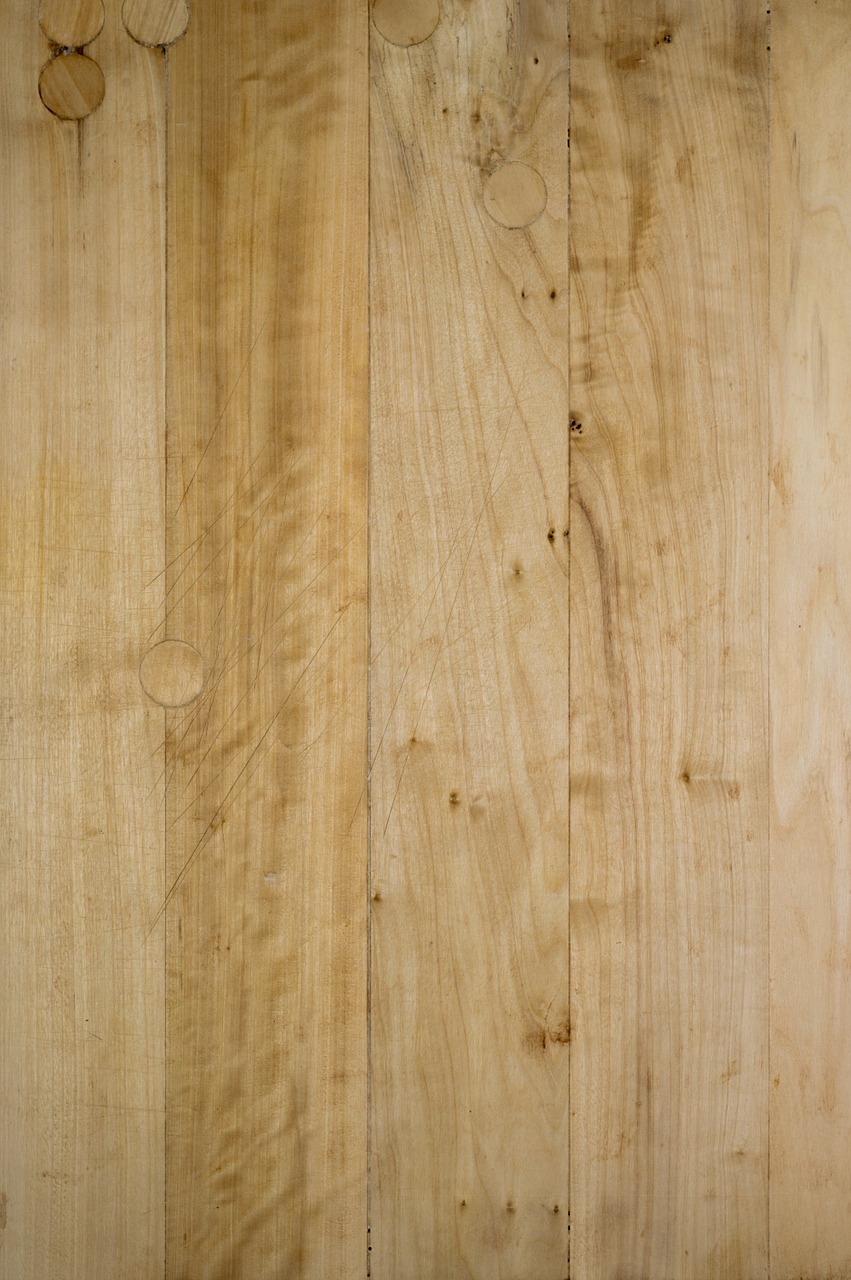 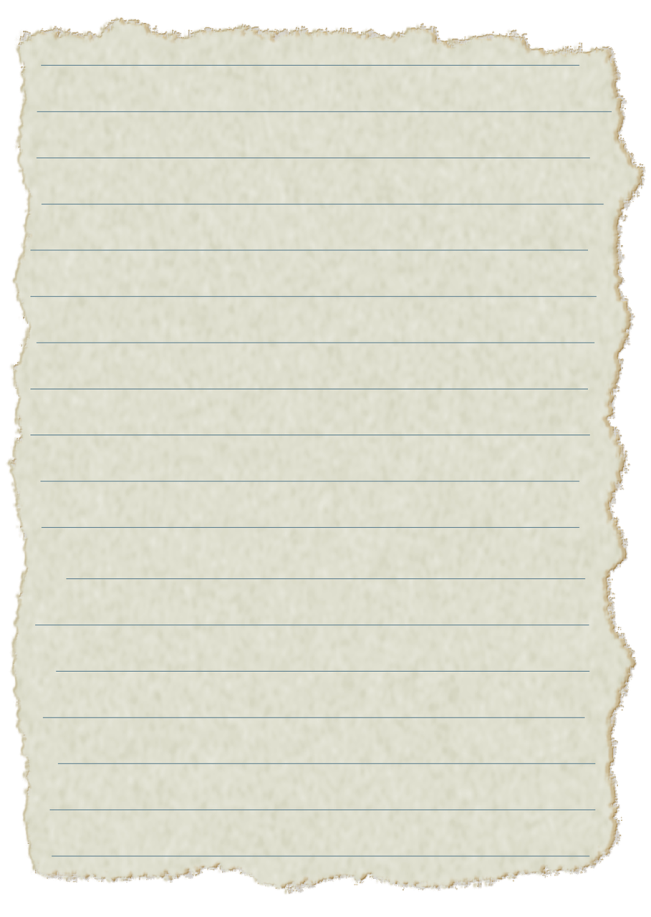 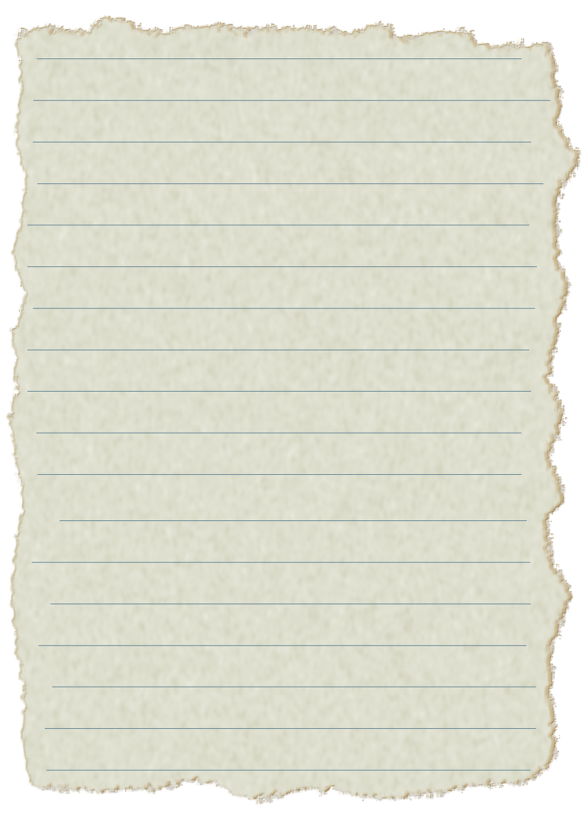 Peter the SHEPHERD
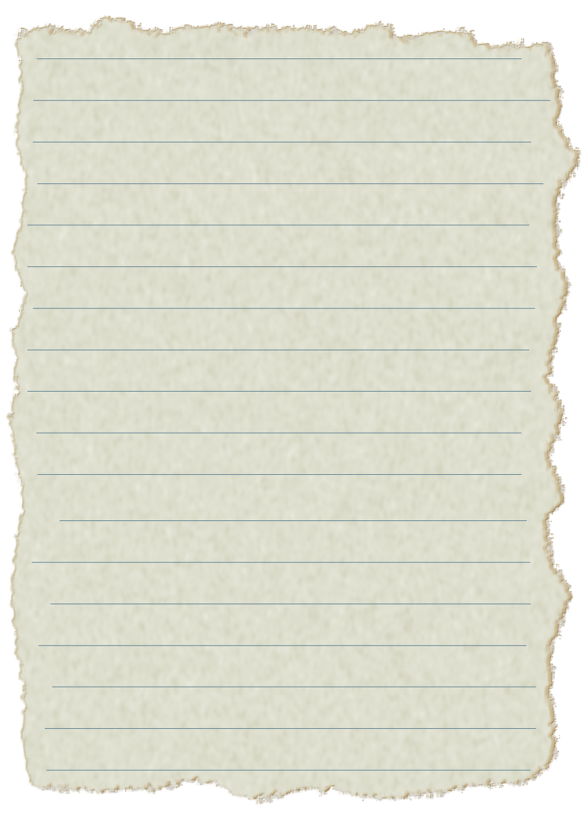 Peter the FISHER-MAN
Peter the ROCK
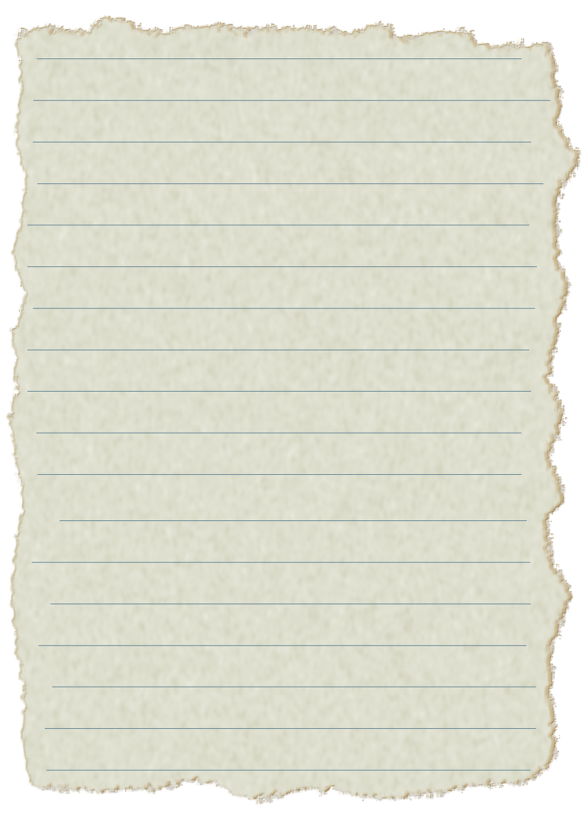 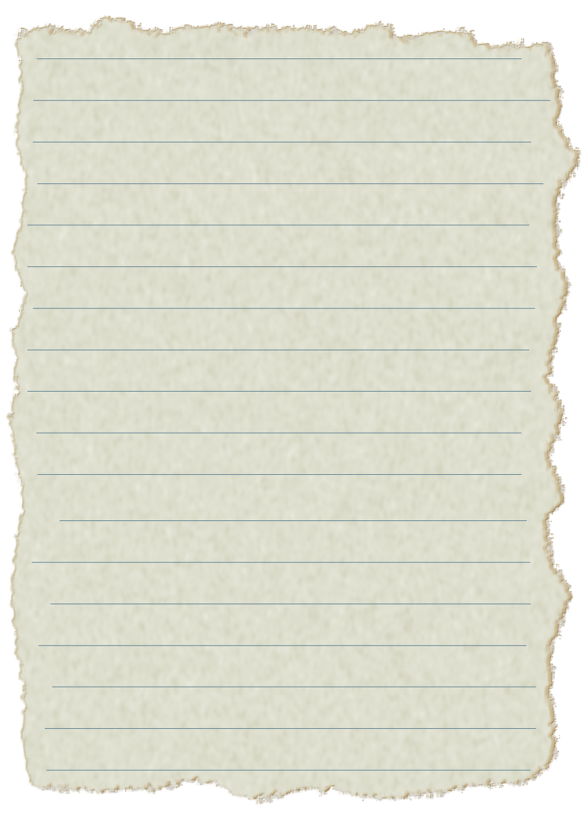 Peter who REALLY LOVES JESUS
Peter the COWARD
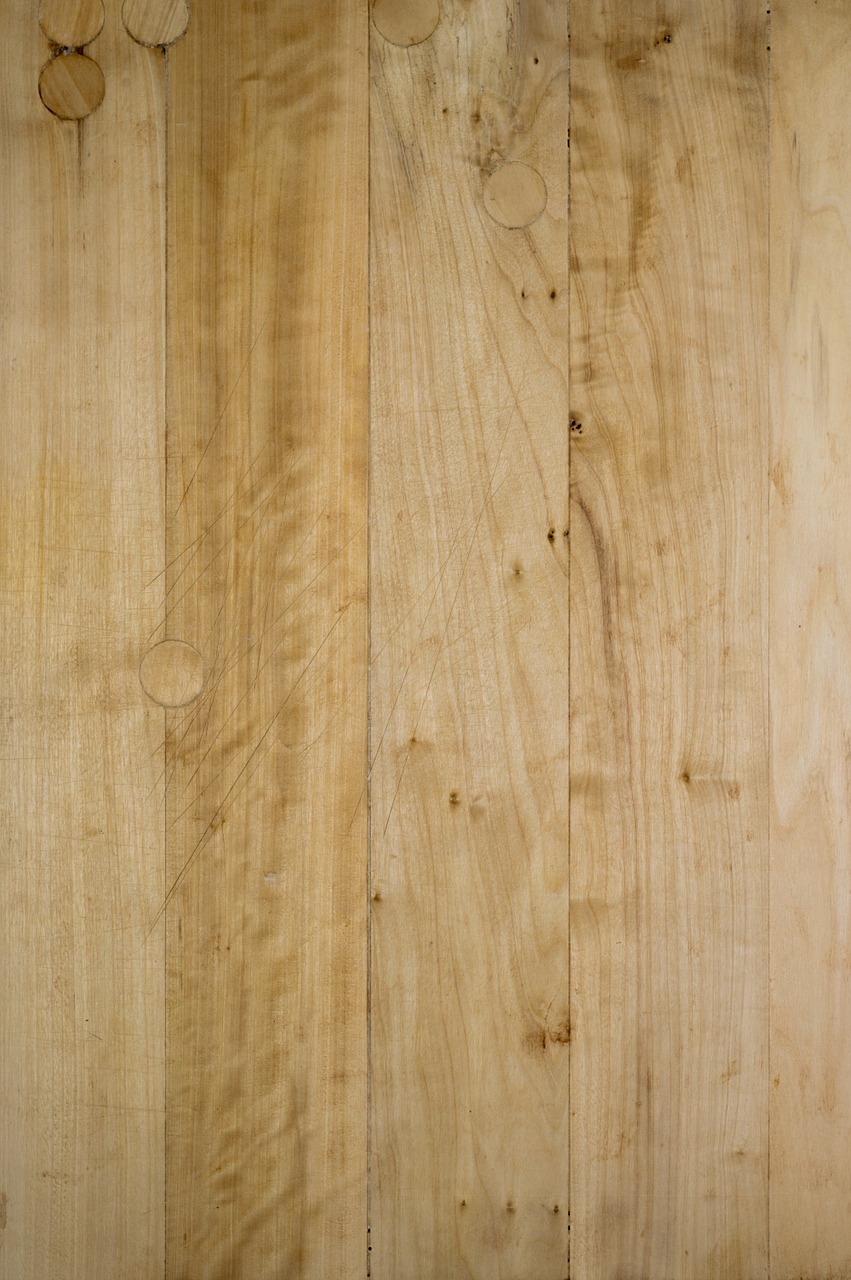 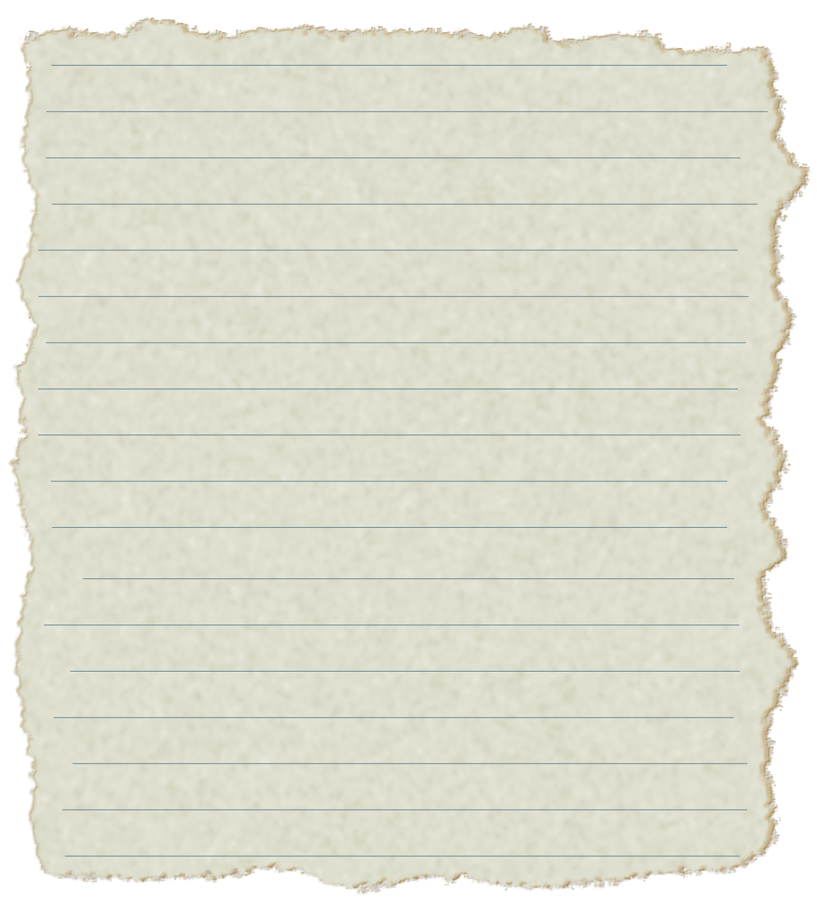 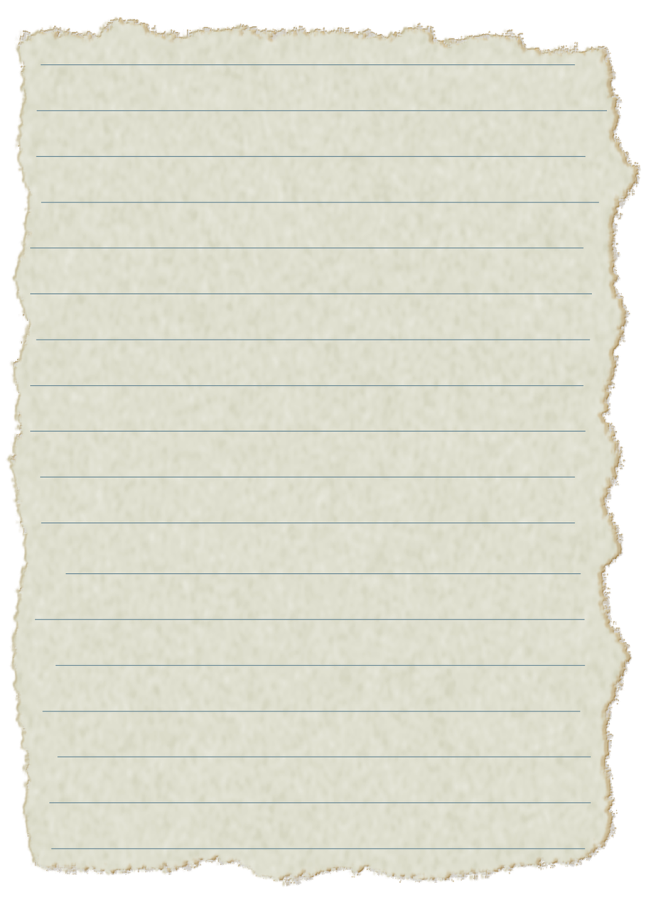 Paul the PROCLAIMER OF GRACE
Paul the PERFECT PHARISEE
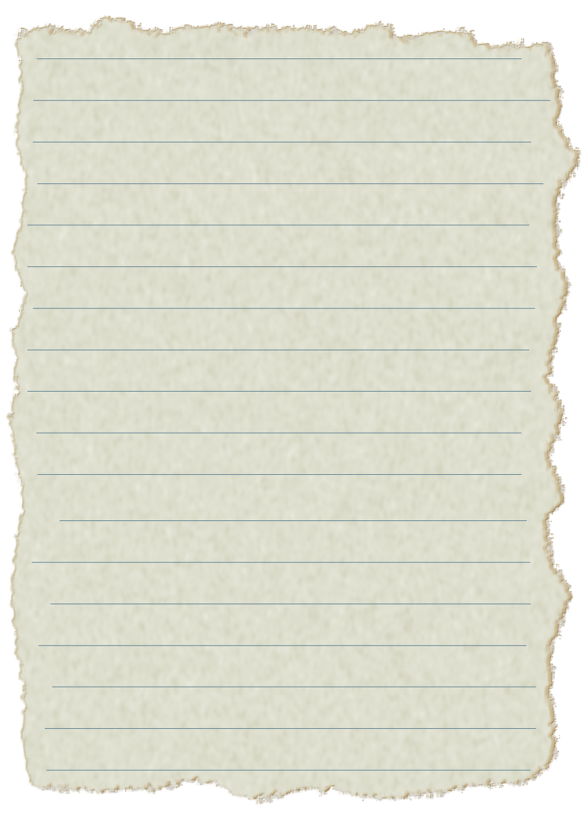 Paul the WORST SINNER
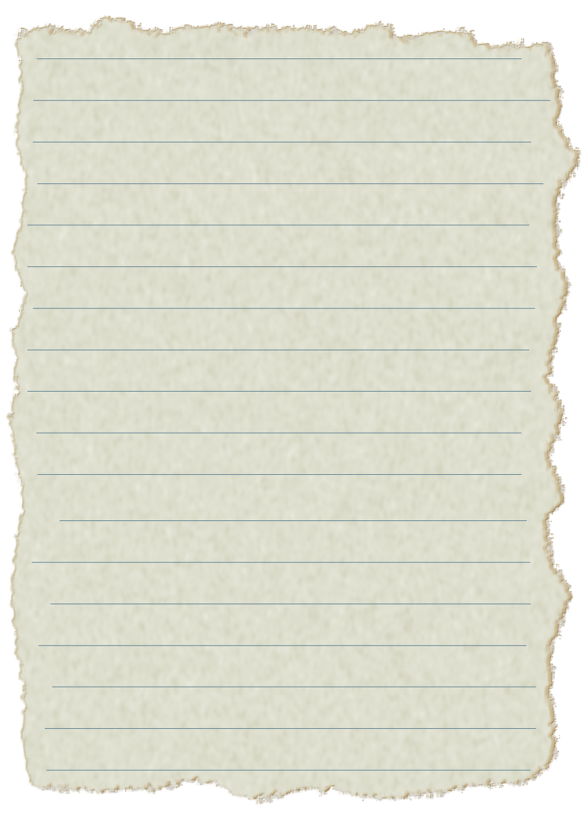 Paul the MOST FORGIVEN
Others’Past Sins& Failures
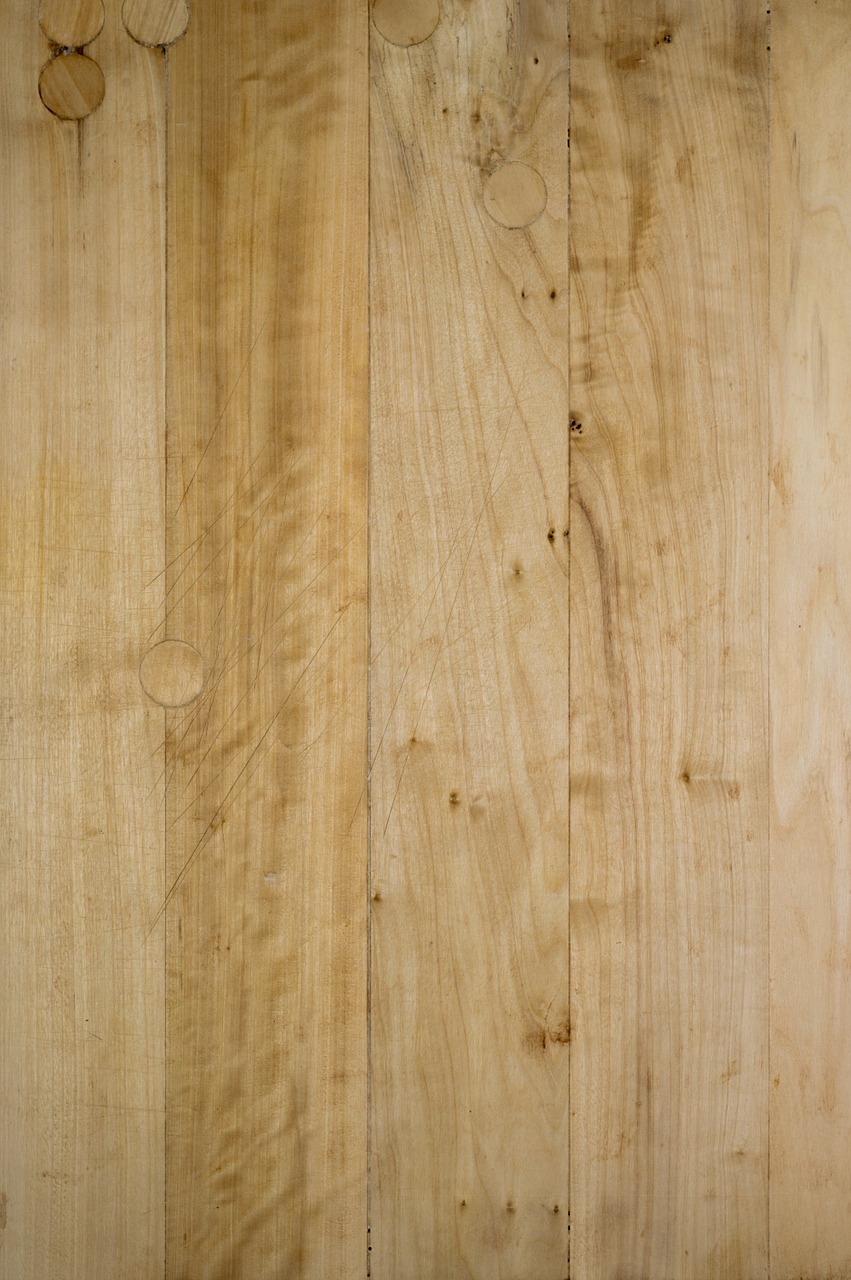 Sees God’s hand in this path
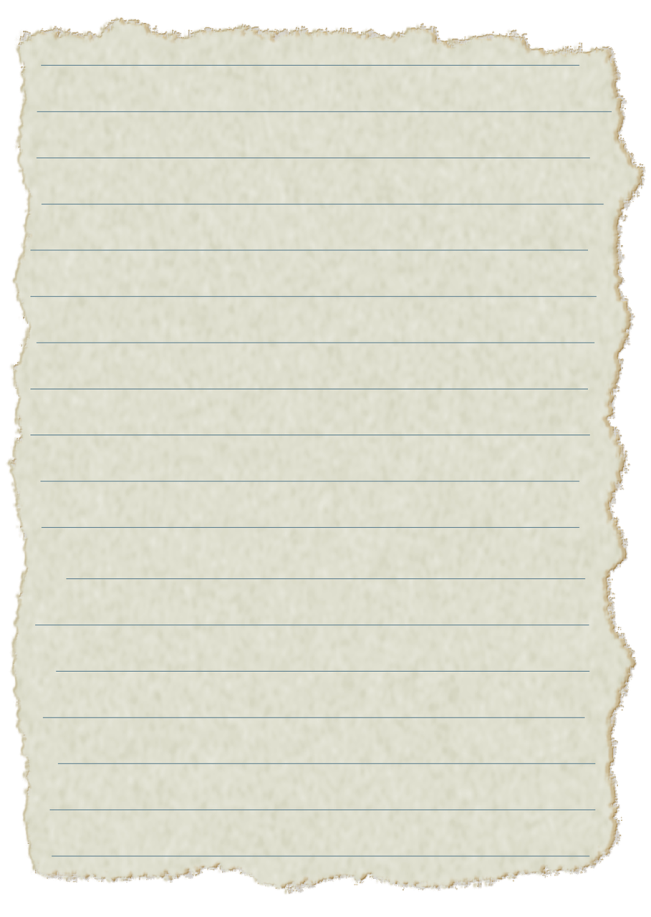 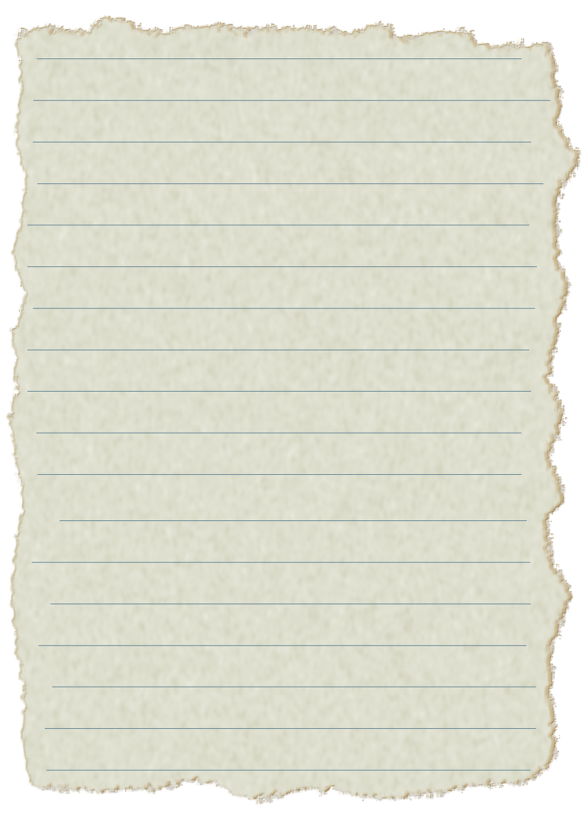 Joseph the BLESSED BY GOD
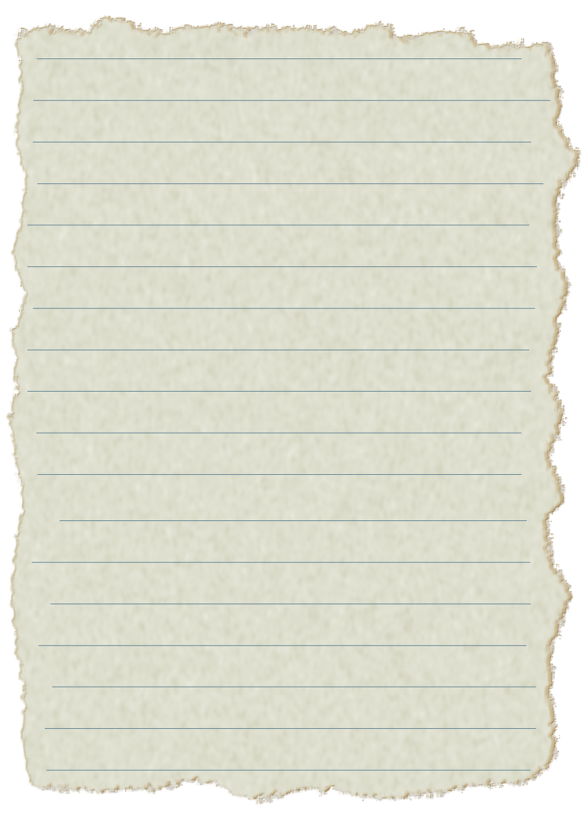 Joseph the LOVED SON
Joseph the MIS-TREATED
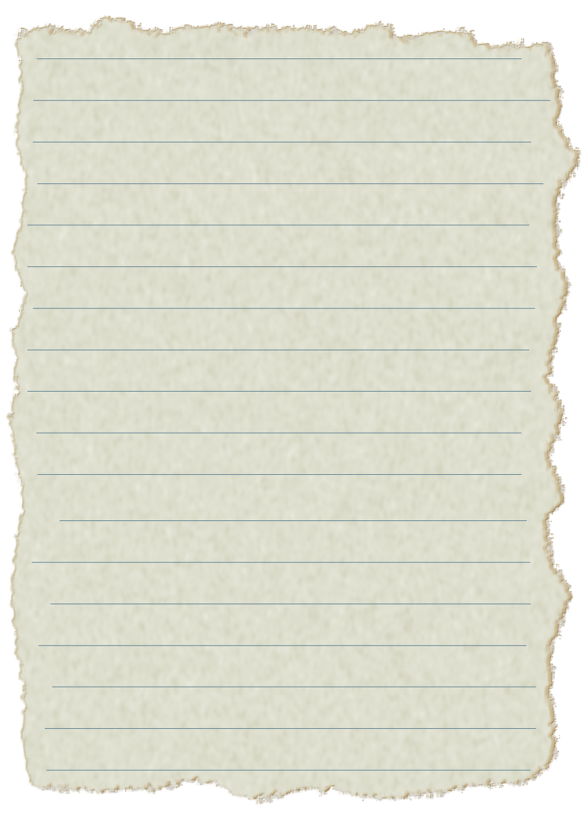 Joseph the SERVANT OF GOD
Things That Were Lost
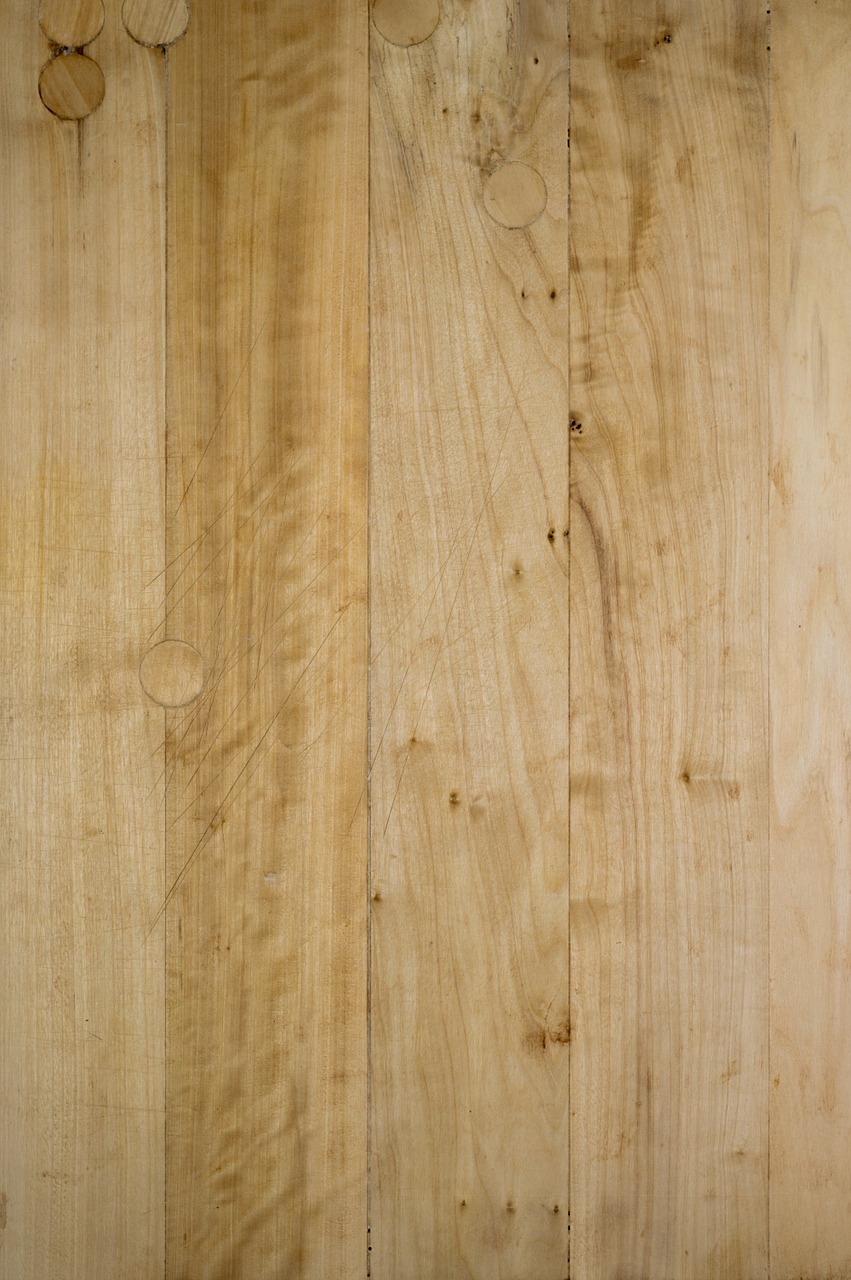 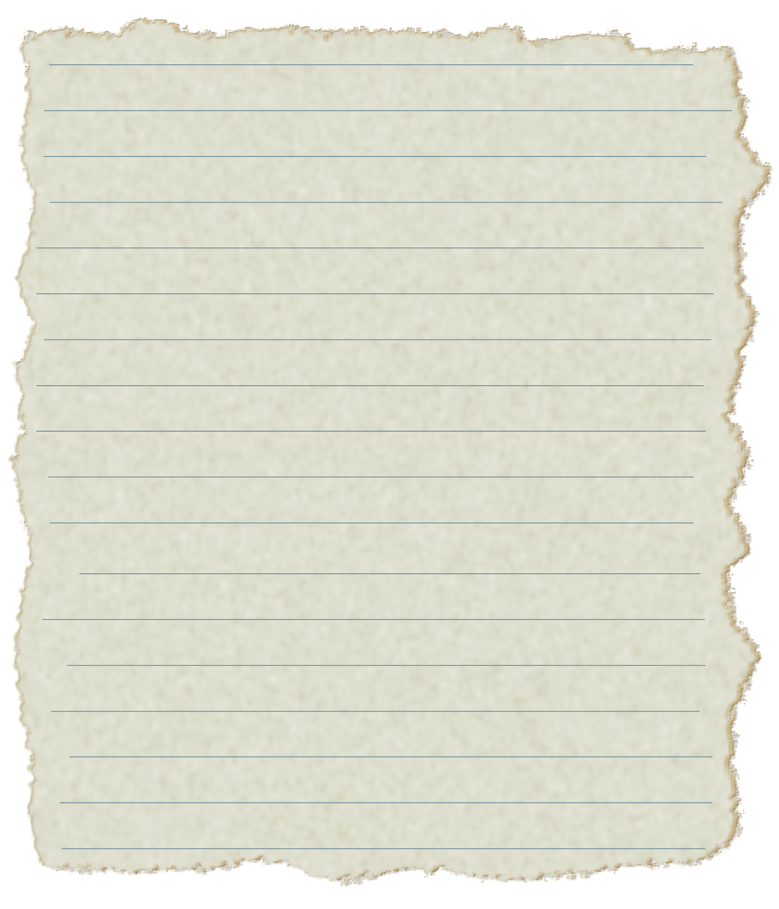 Paul the WORLD EVANGELIST
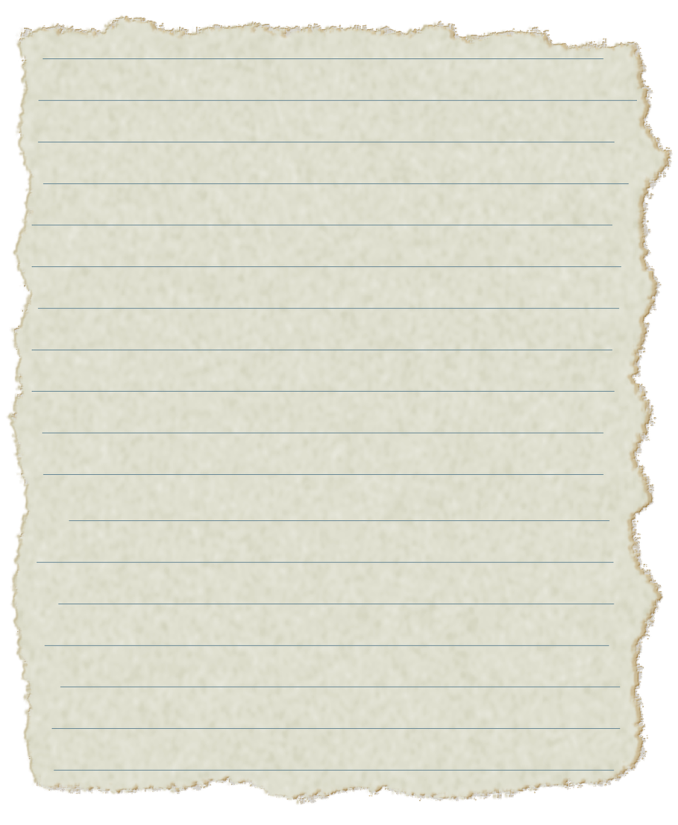 Paul the PRISONER
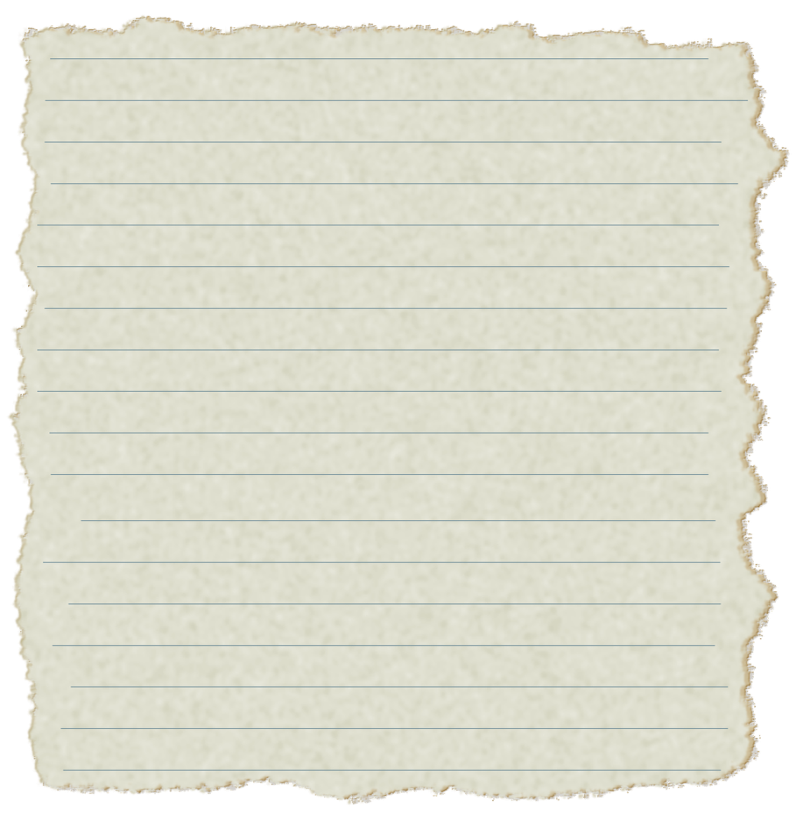 Paul the PRISON EVANGELIST
The Key:
Everyone Reached Outside of Themselves
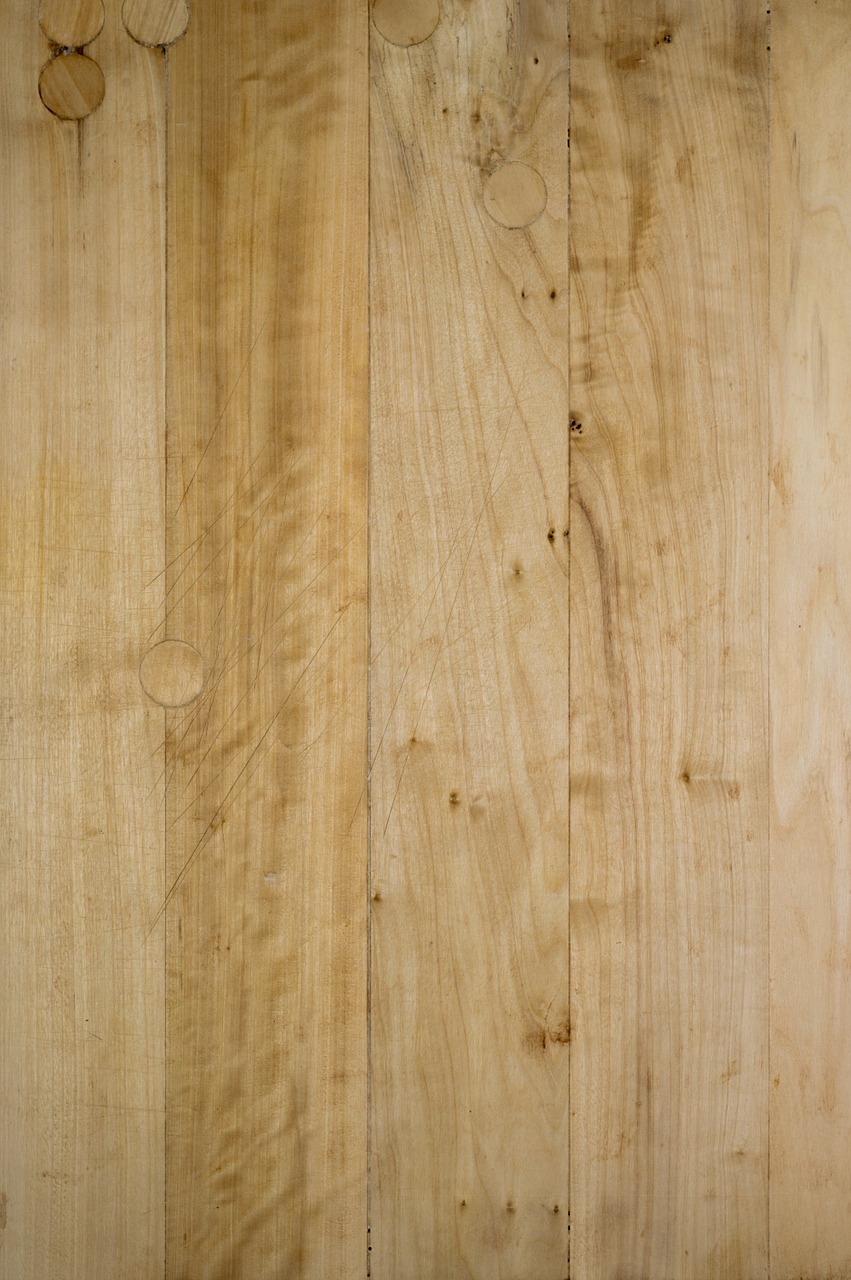 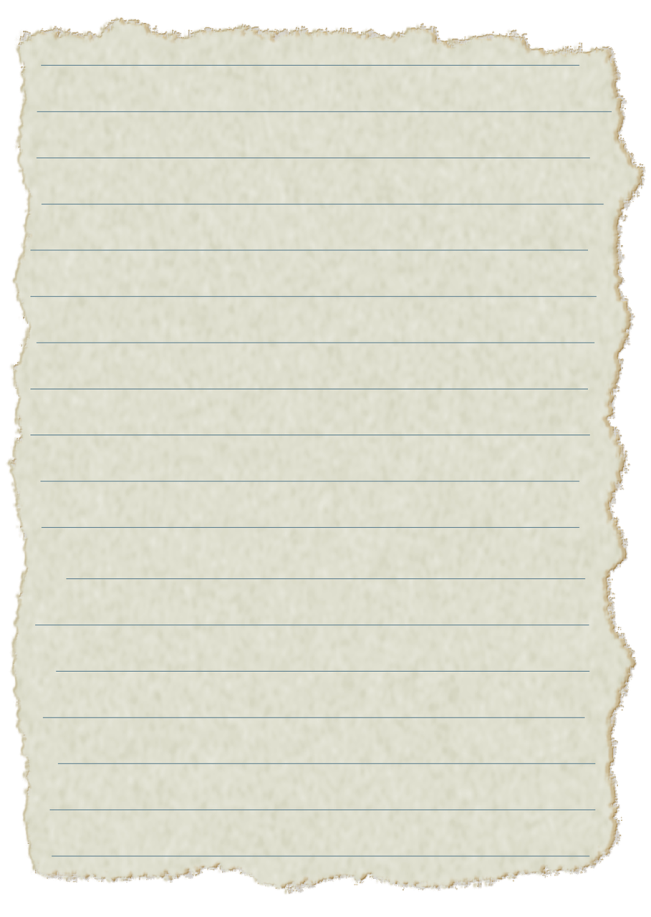 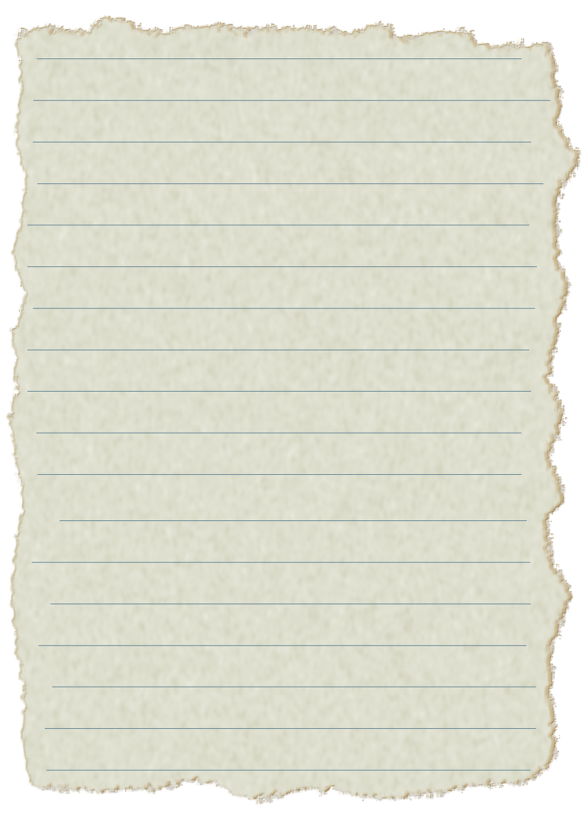 Peter the SHEPHERD
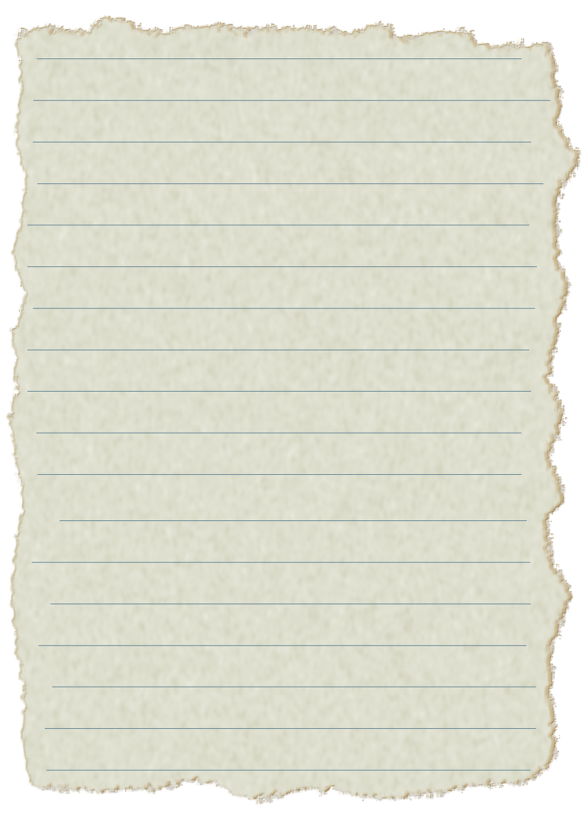 Peter the FISHER-MAN
Peter the ROCK
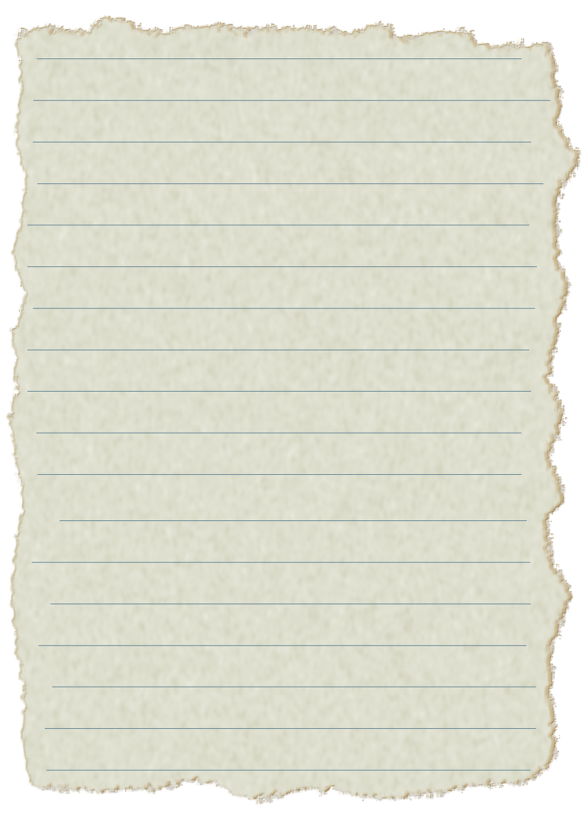 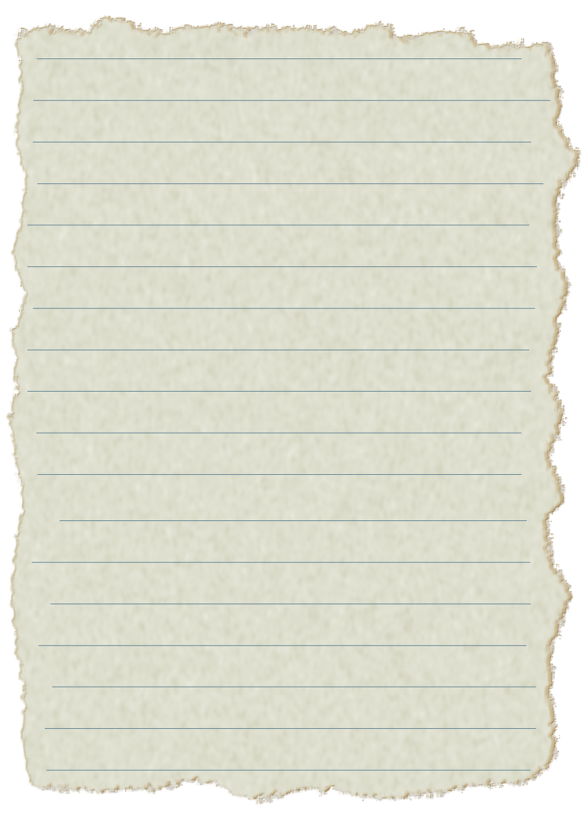 Peter who REALLY LOVES JESUS
Peter the COWARD
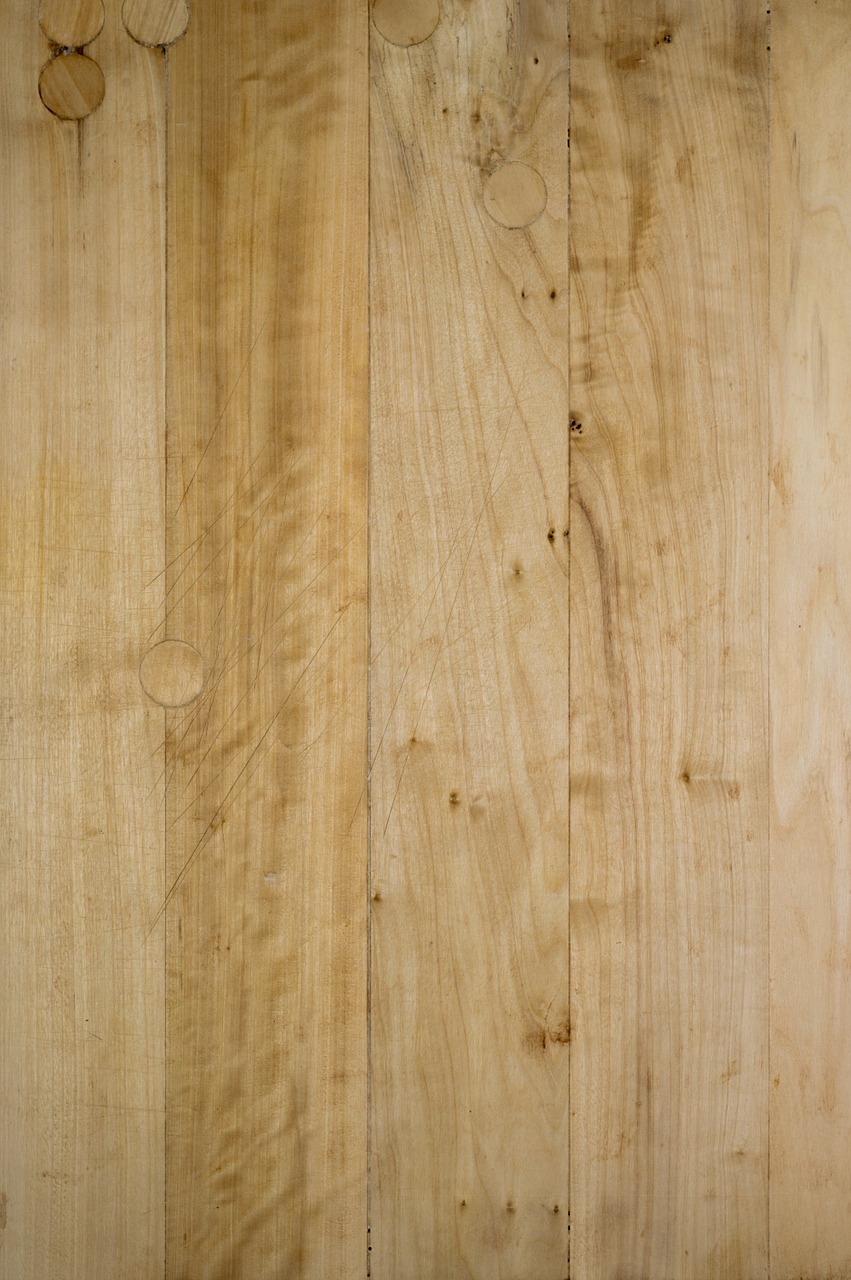 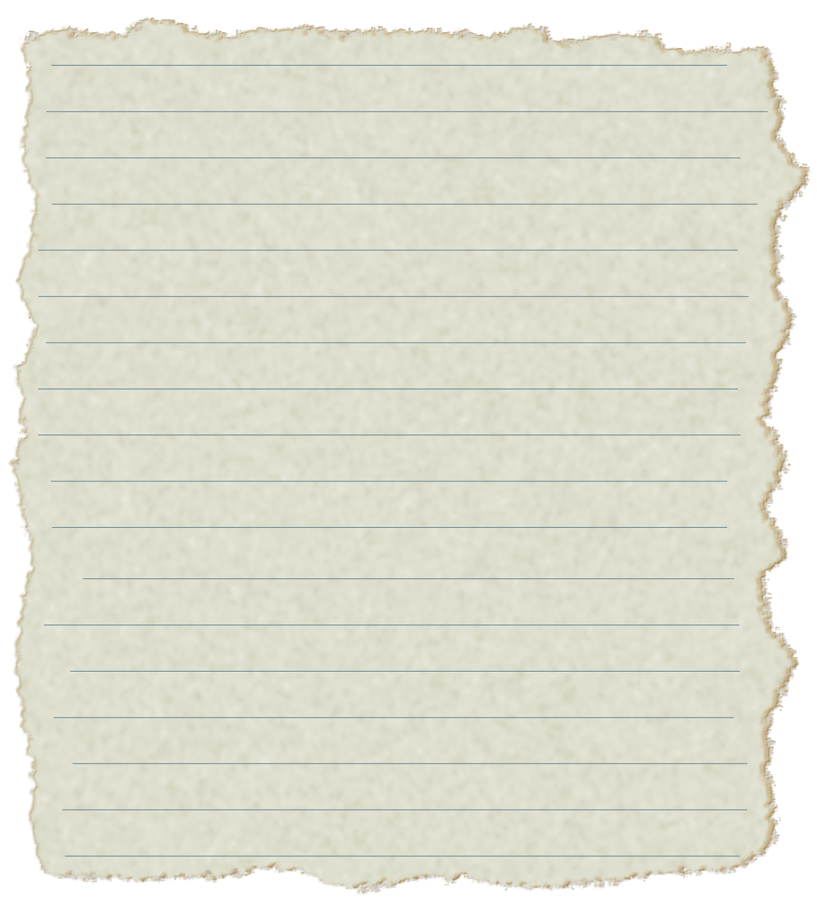 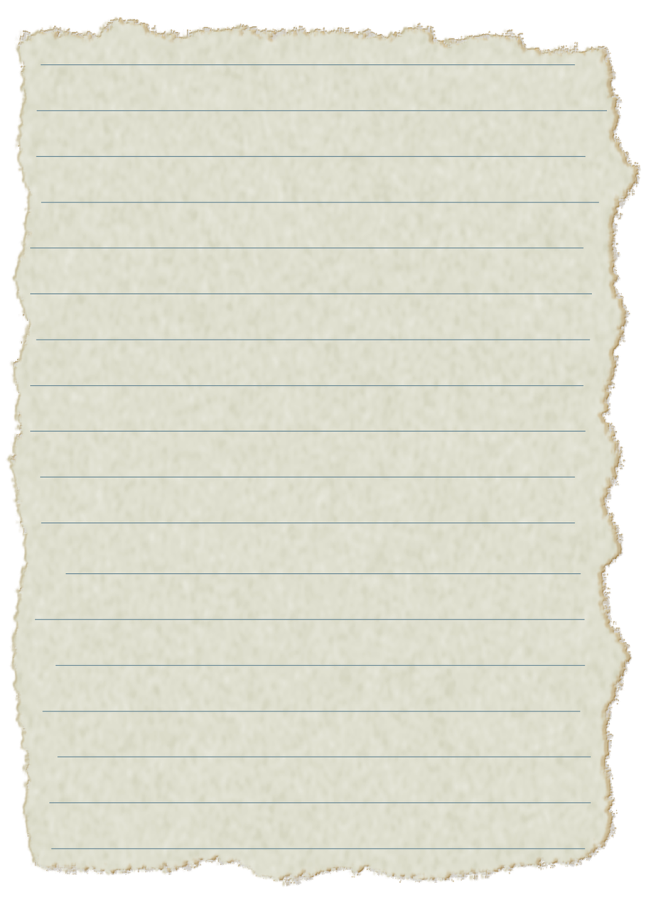 Paul the PROCLAIMER OF GRACE
Paul the PERFECT PHARISEE
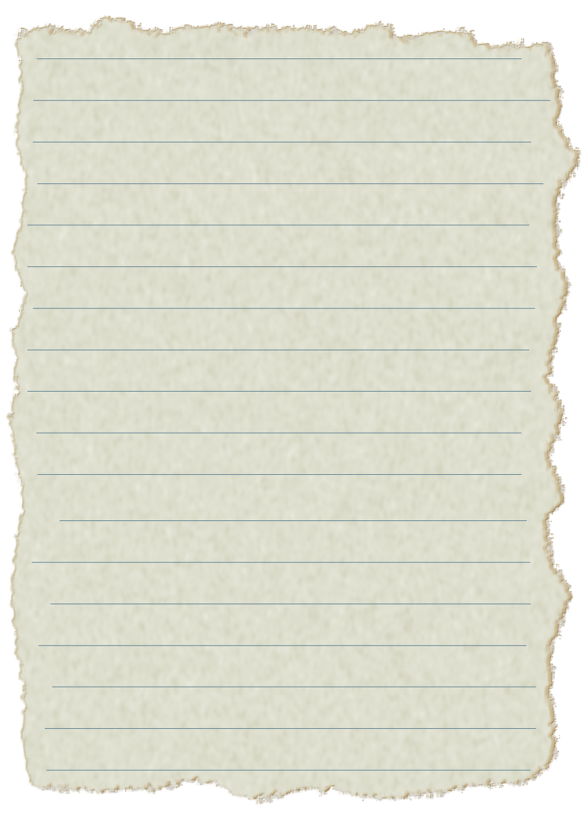 Paul the WORST SINNER
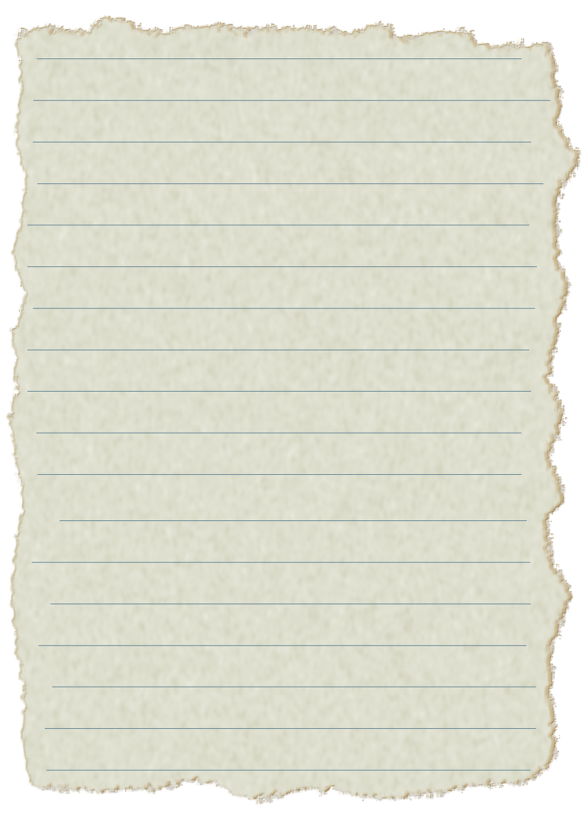 Paul the MOST FORGIVEN
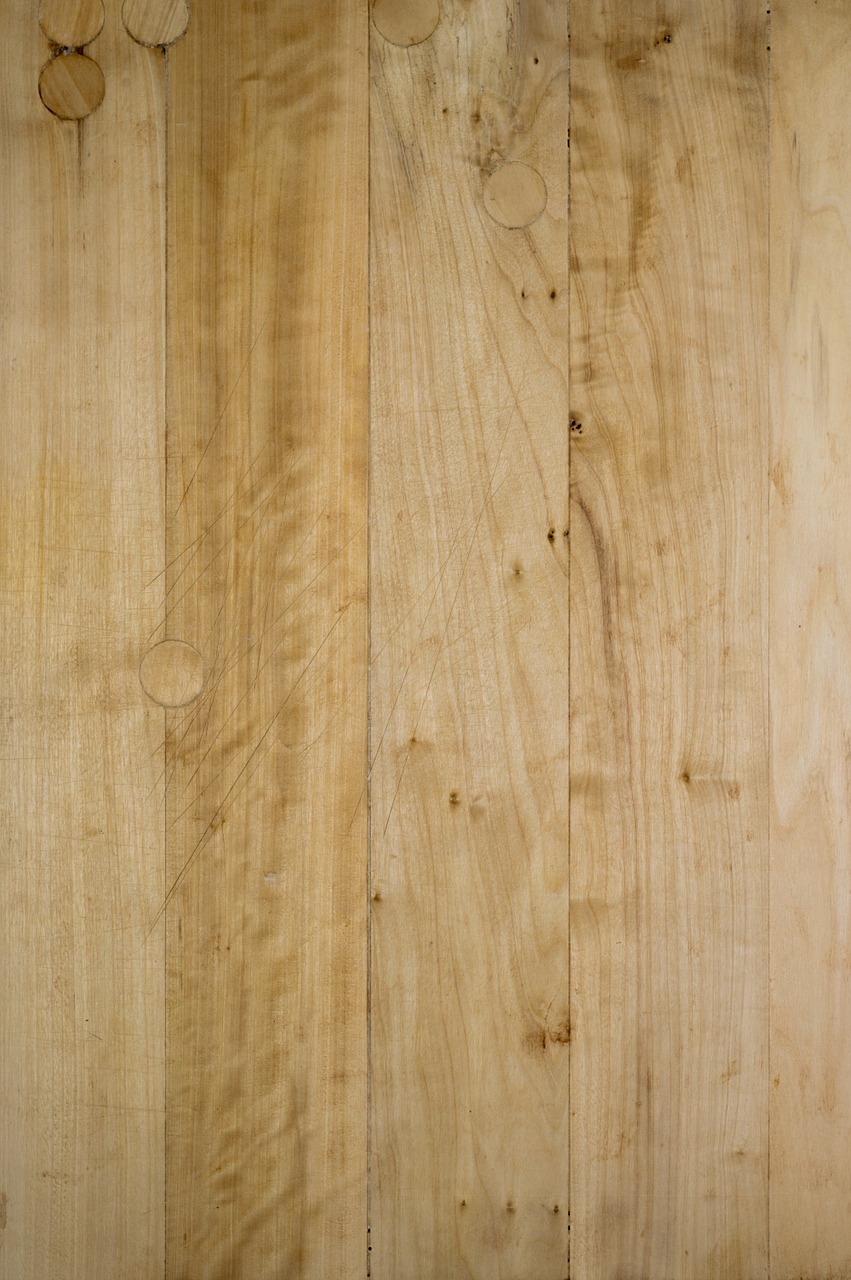 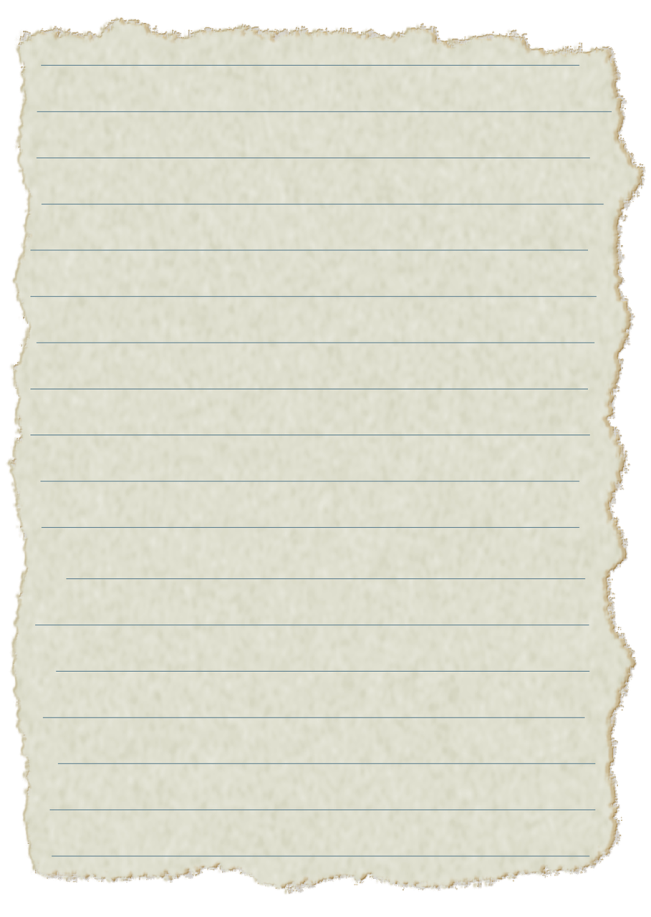 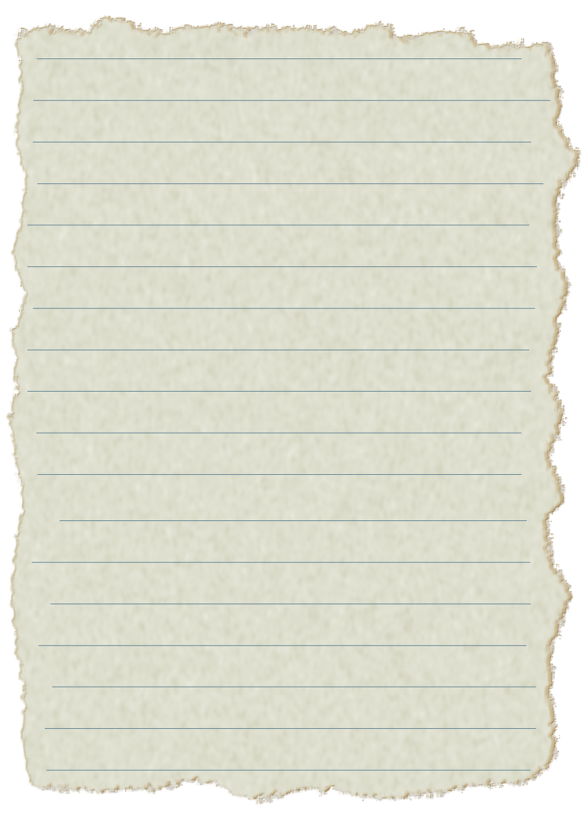 Joseph the BLESSED BY GOD
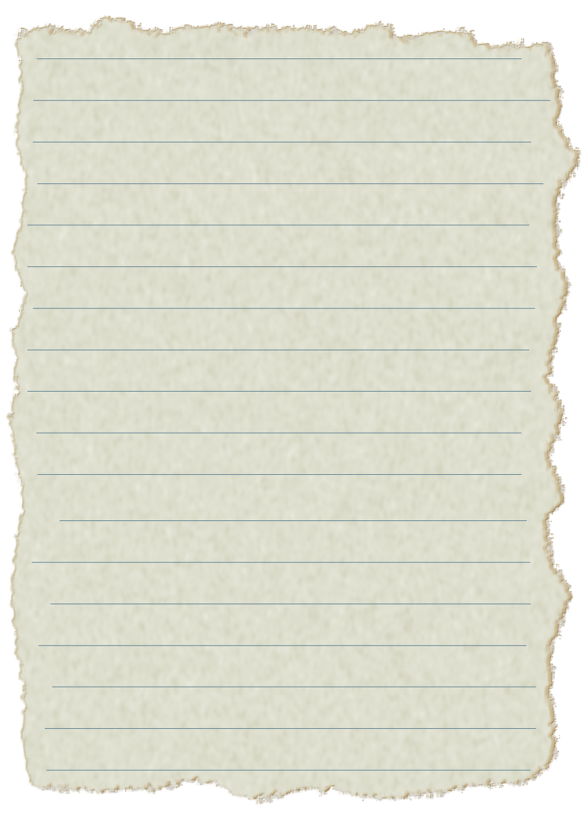 Joseph the LOVED SON
Joseph the MIS-TREATED
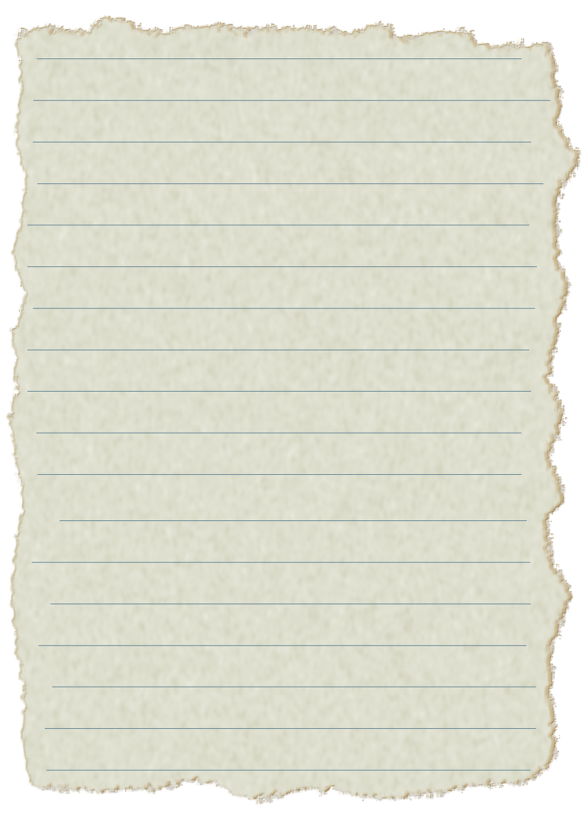 Joseph the SERVANT OF GOD
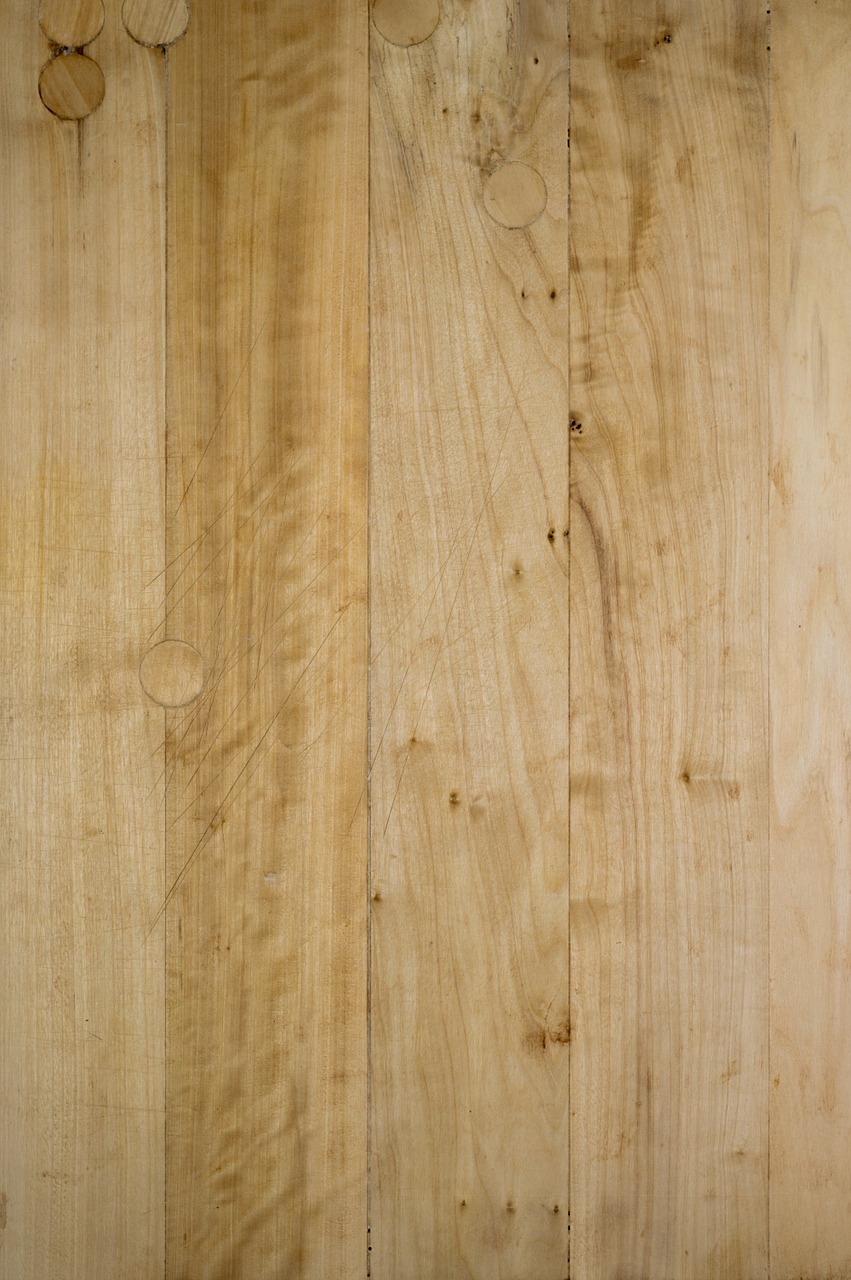 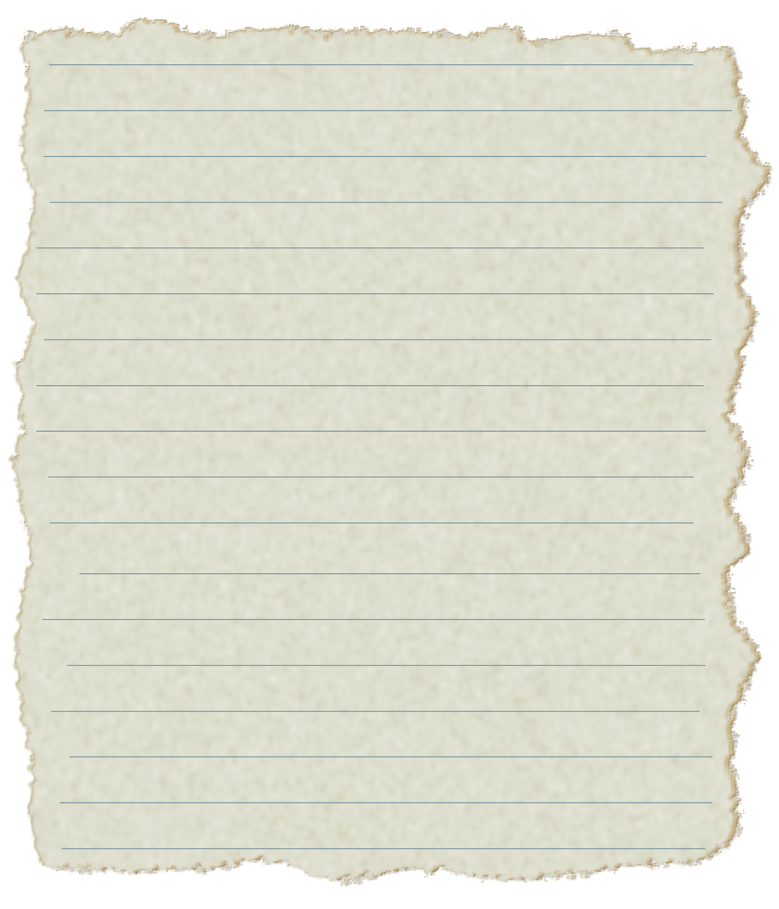 Paul the WORLD EVANGELIST
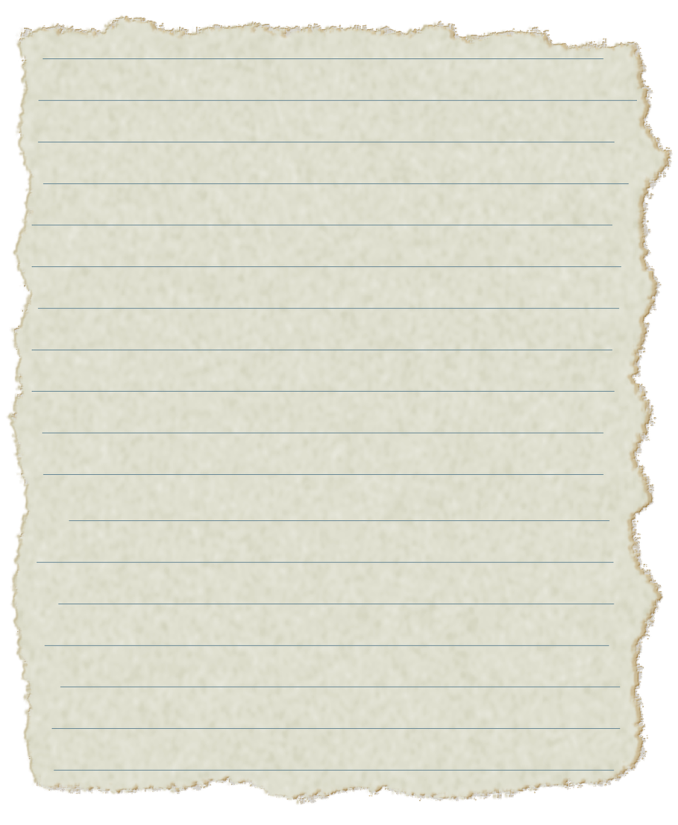 Paul the PRISONER
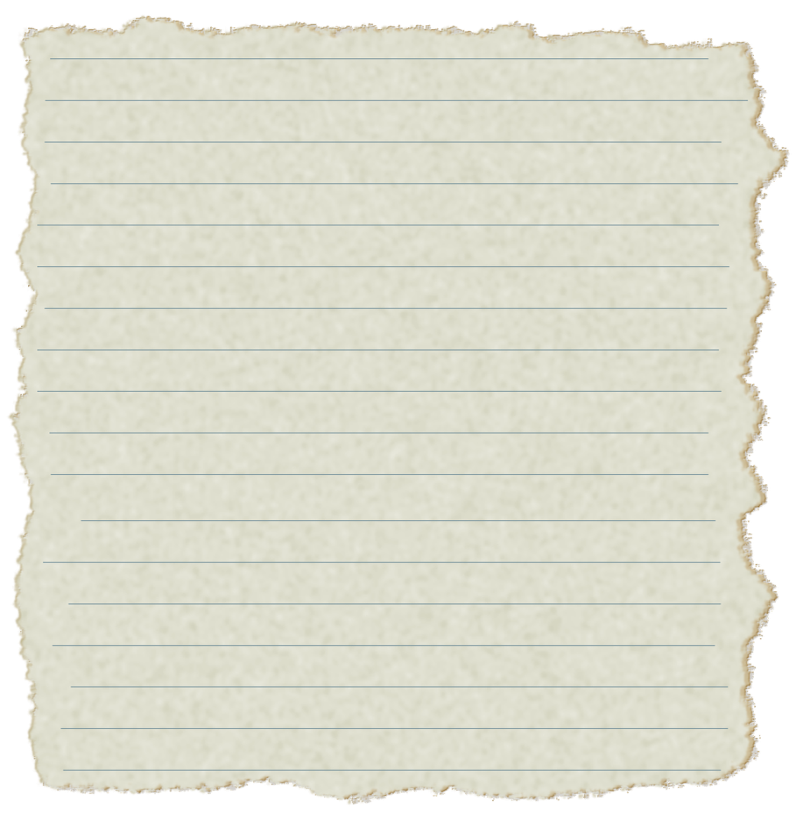 Paul the PRISON EVANGELIST
The Ultimate Overcomer
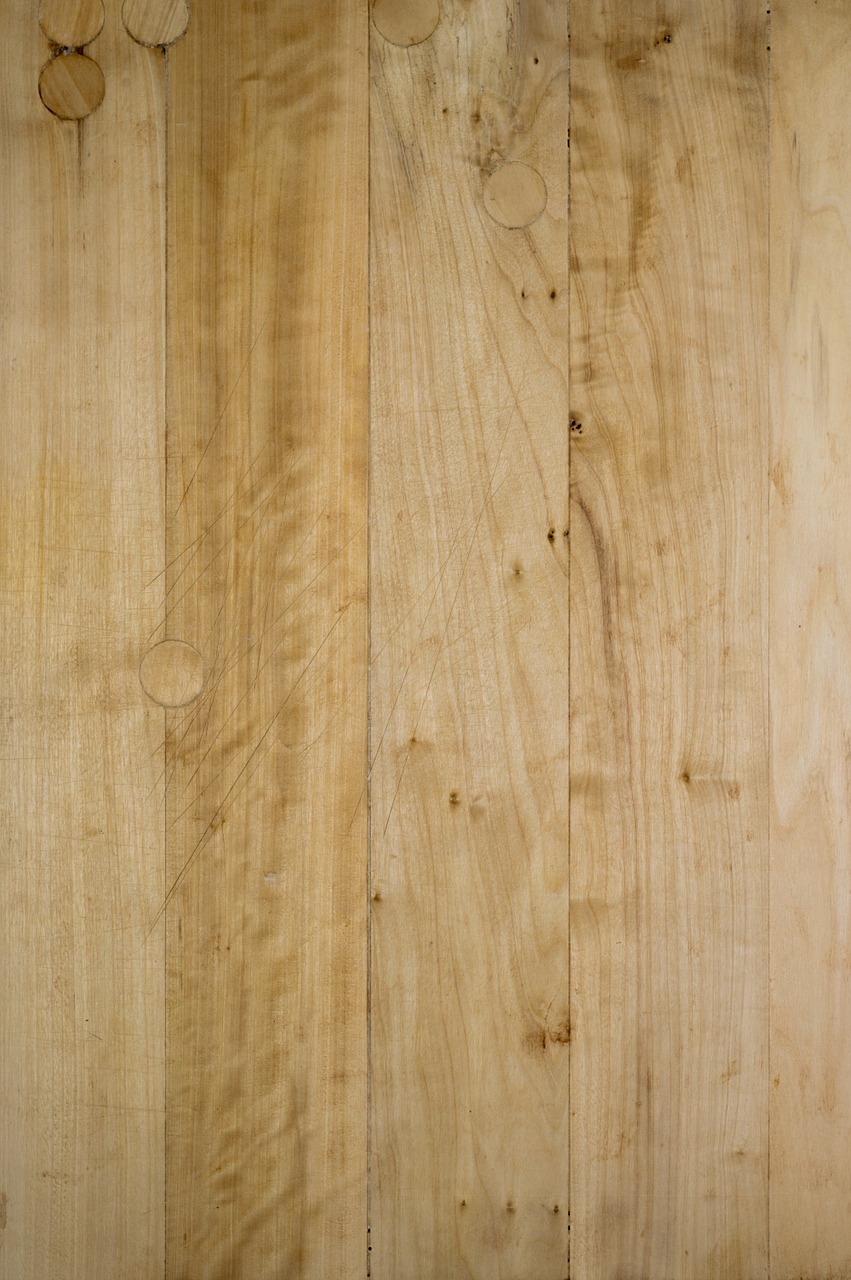 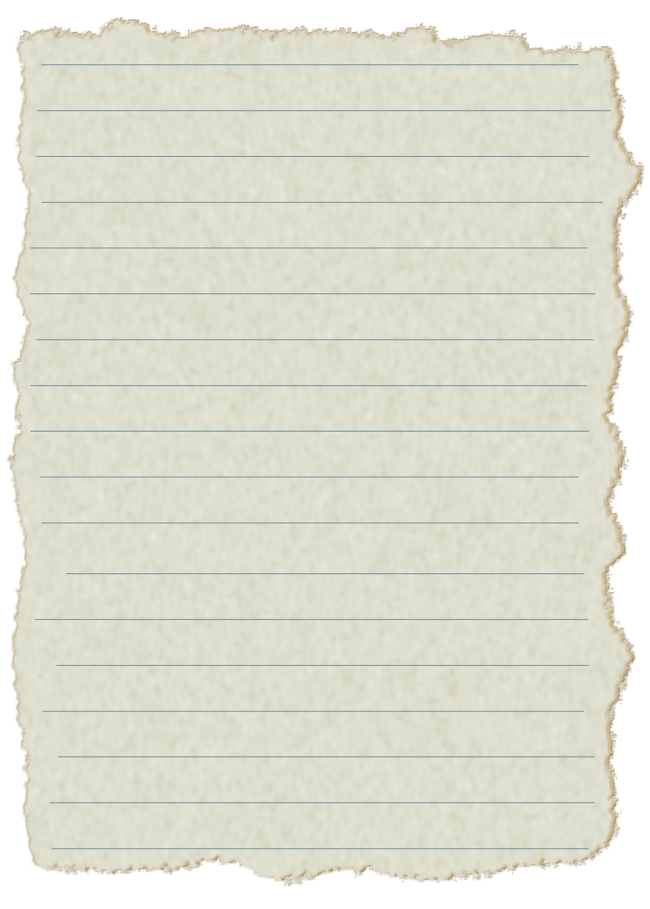 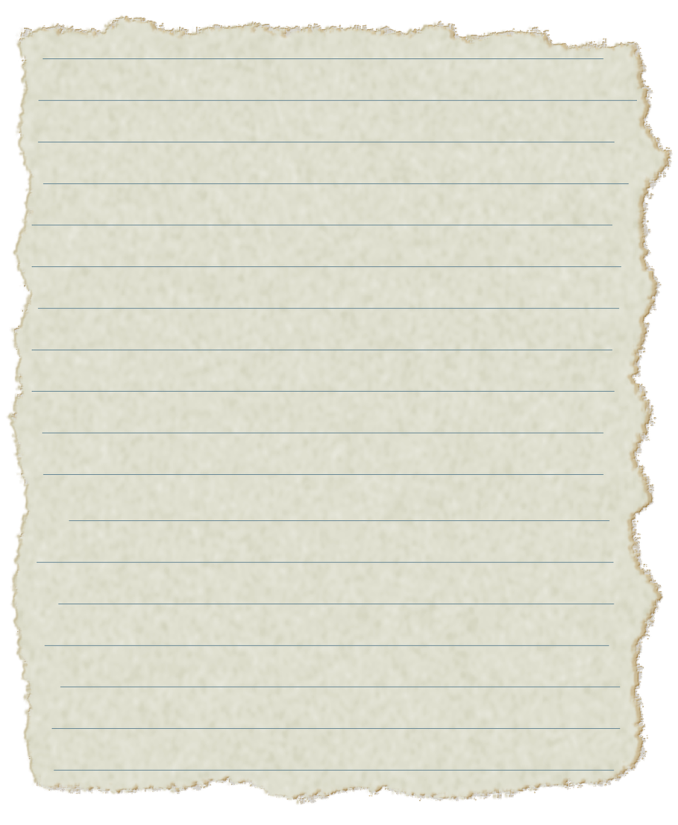 Jesus the CREATOR
Jesus the SUFFERER
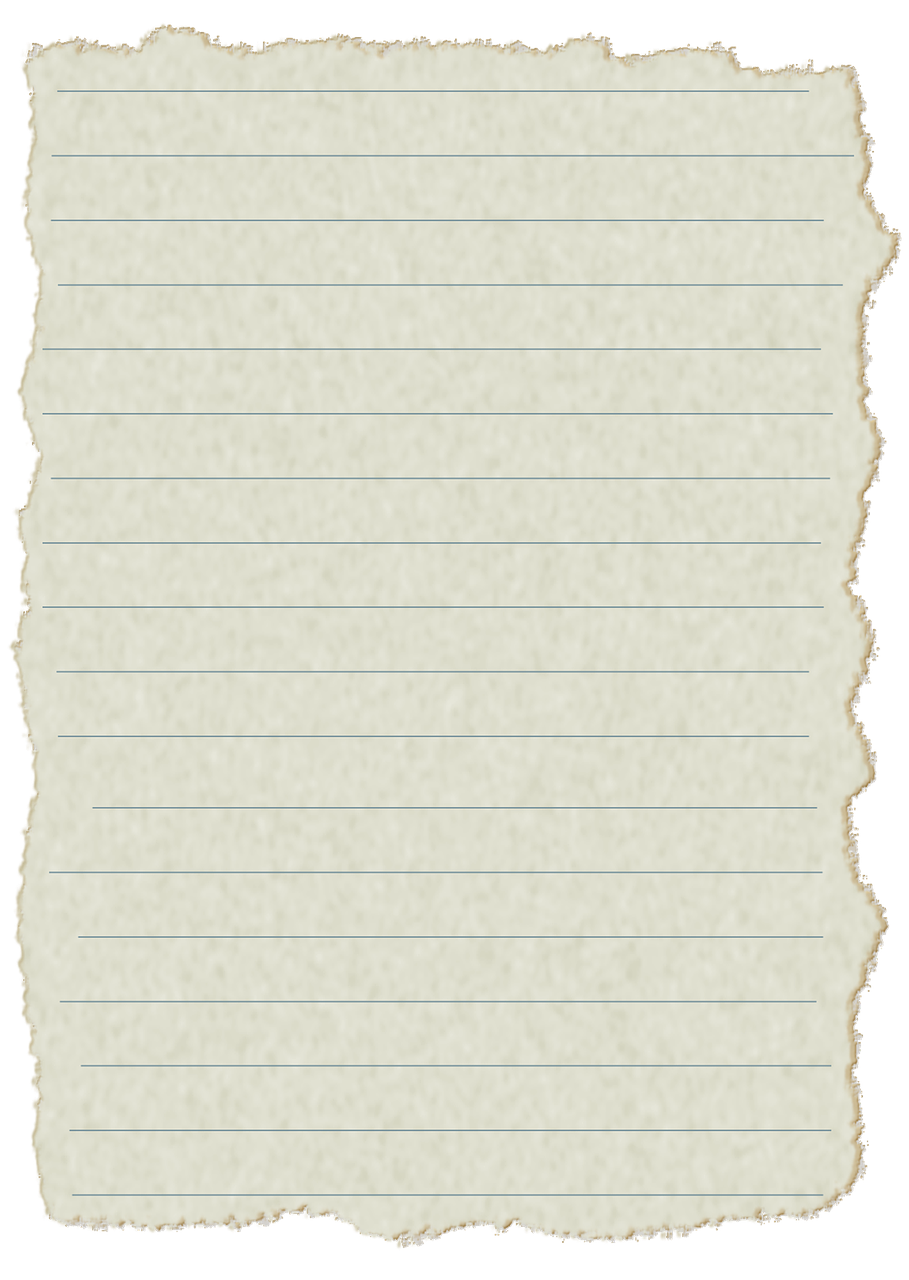 Jesus the FOUNDER OF SALVATION